١٢
الفصل
المحيط والمساحة والحجم
اختبار منتصف الفصل
الفصل الثاني عشر
الدروس من ١٢-١ الى ١٢-٣
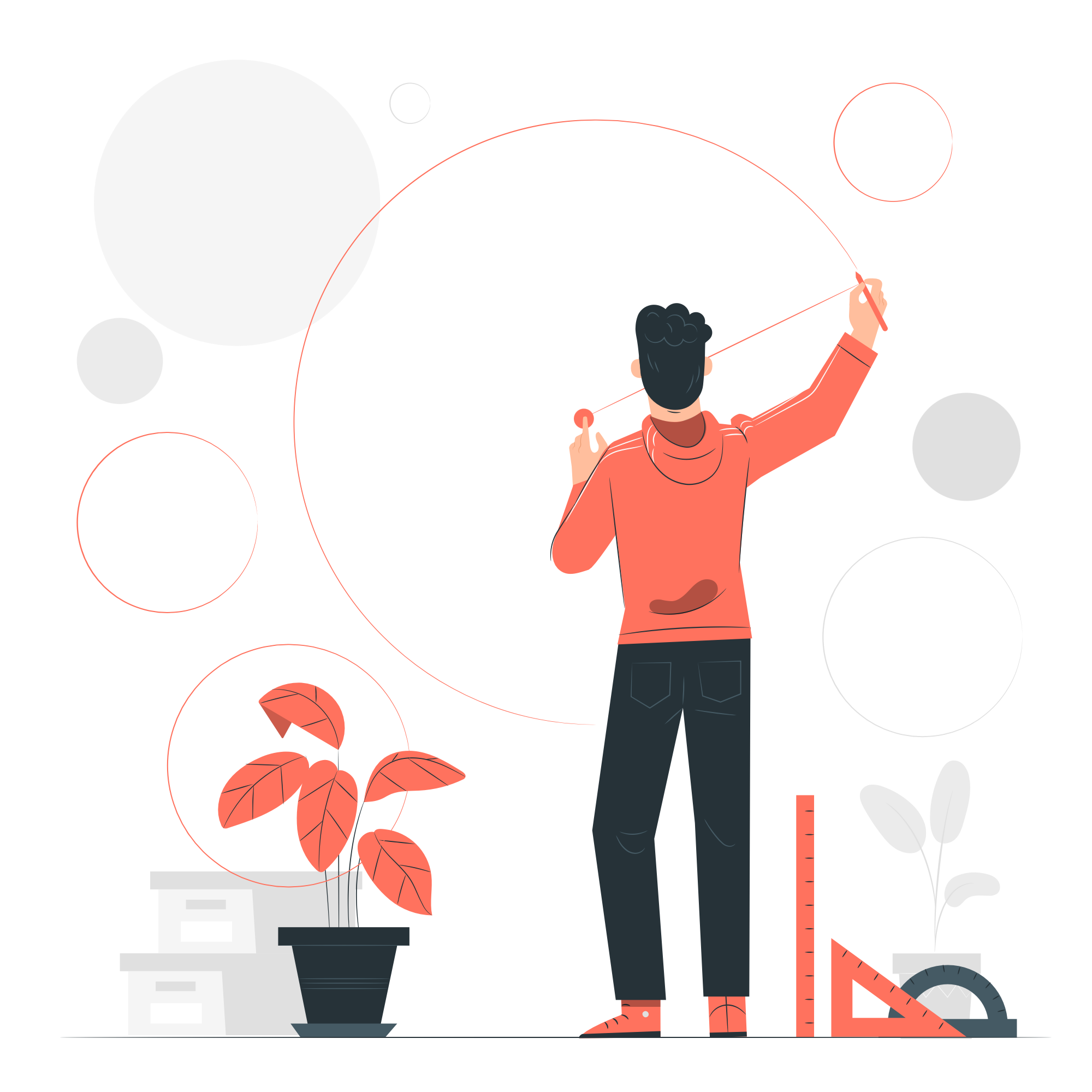 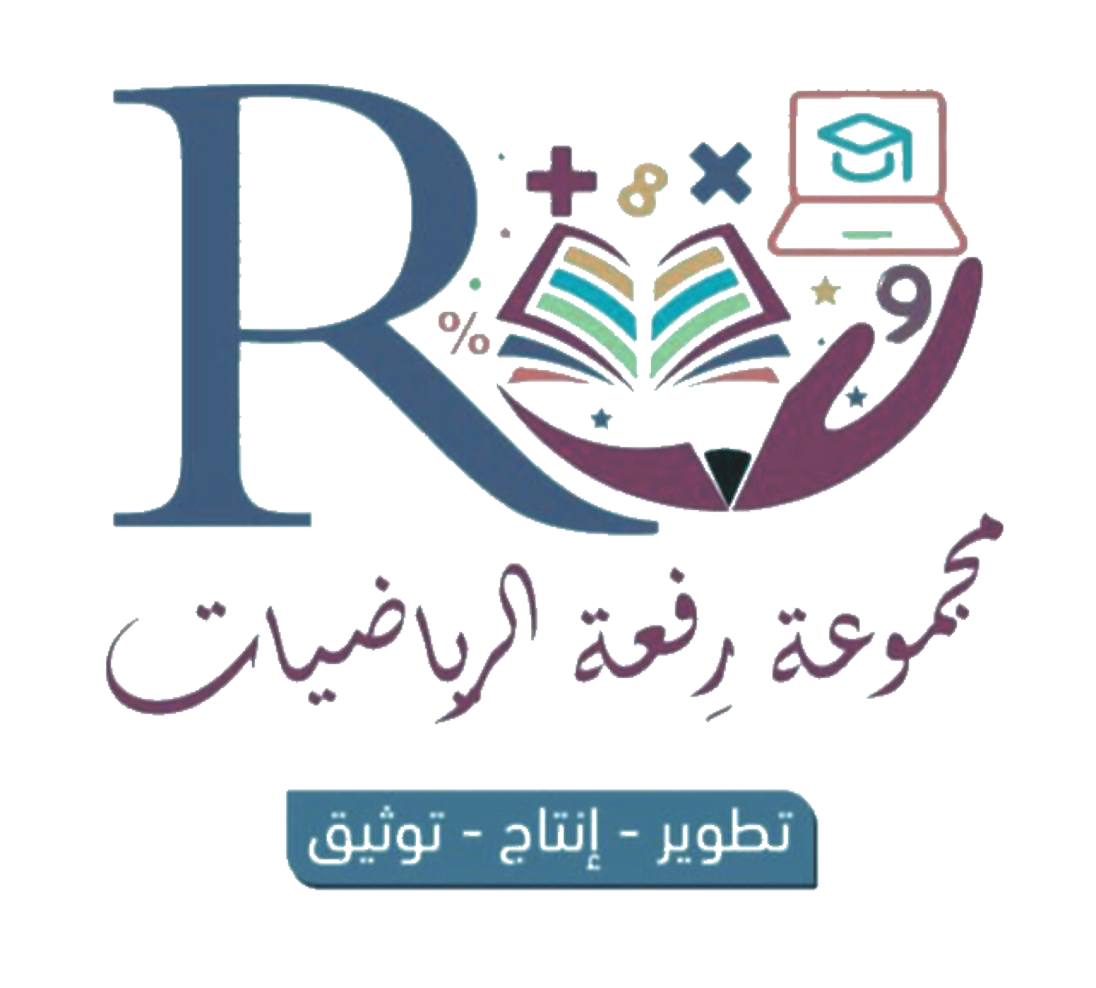 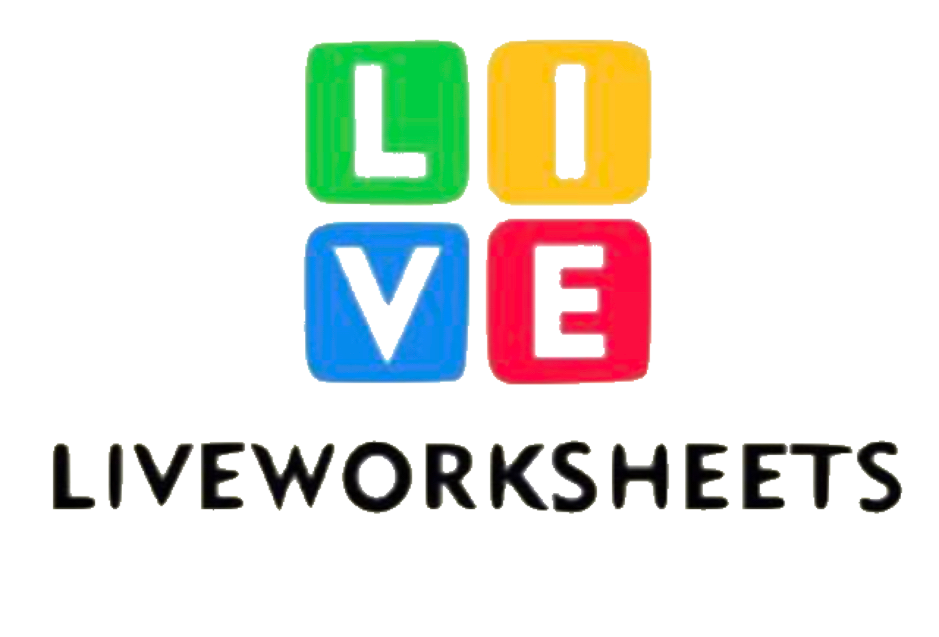 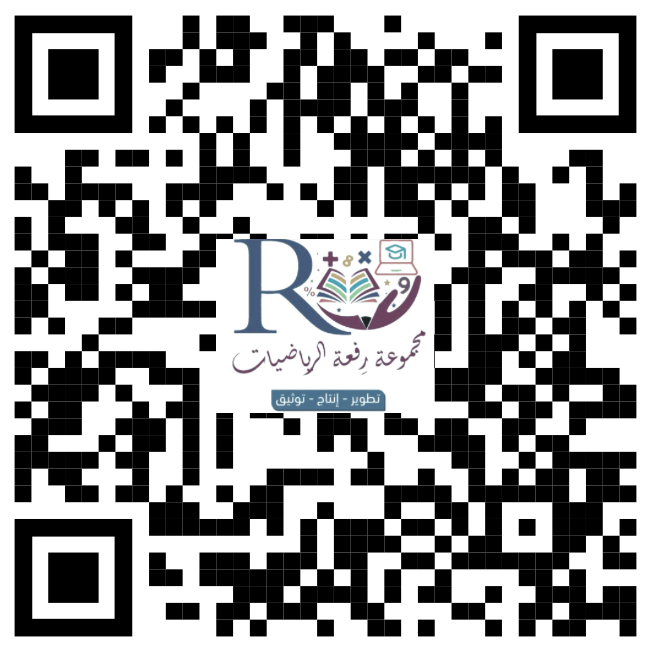 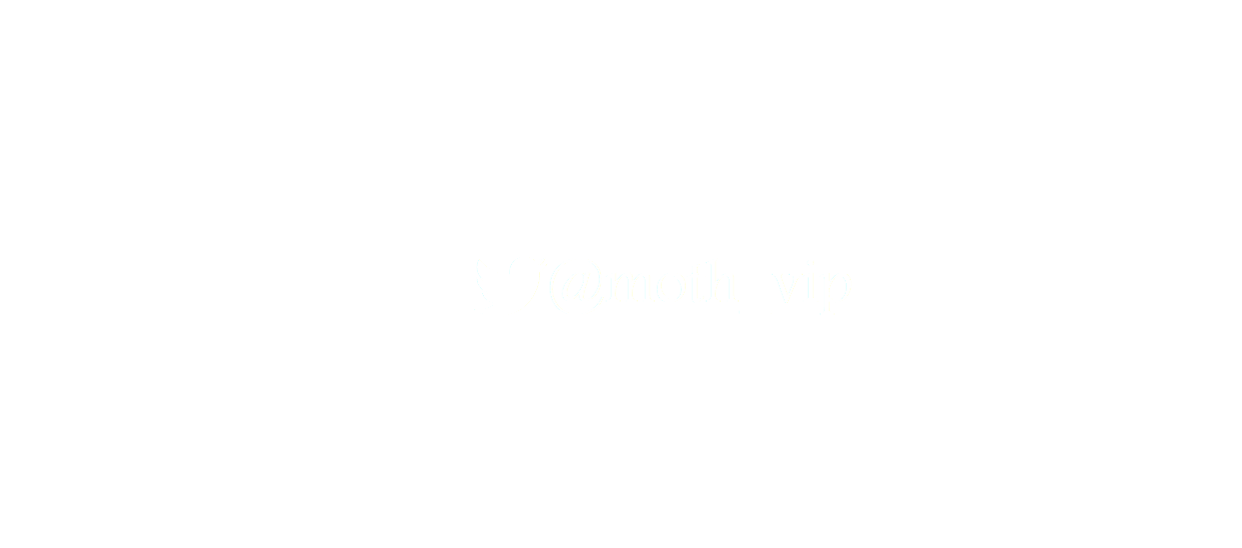 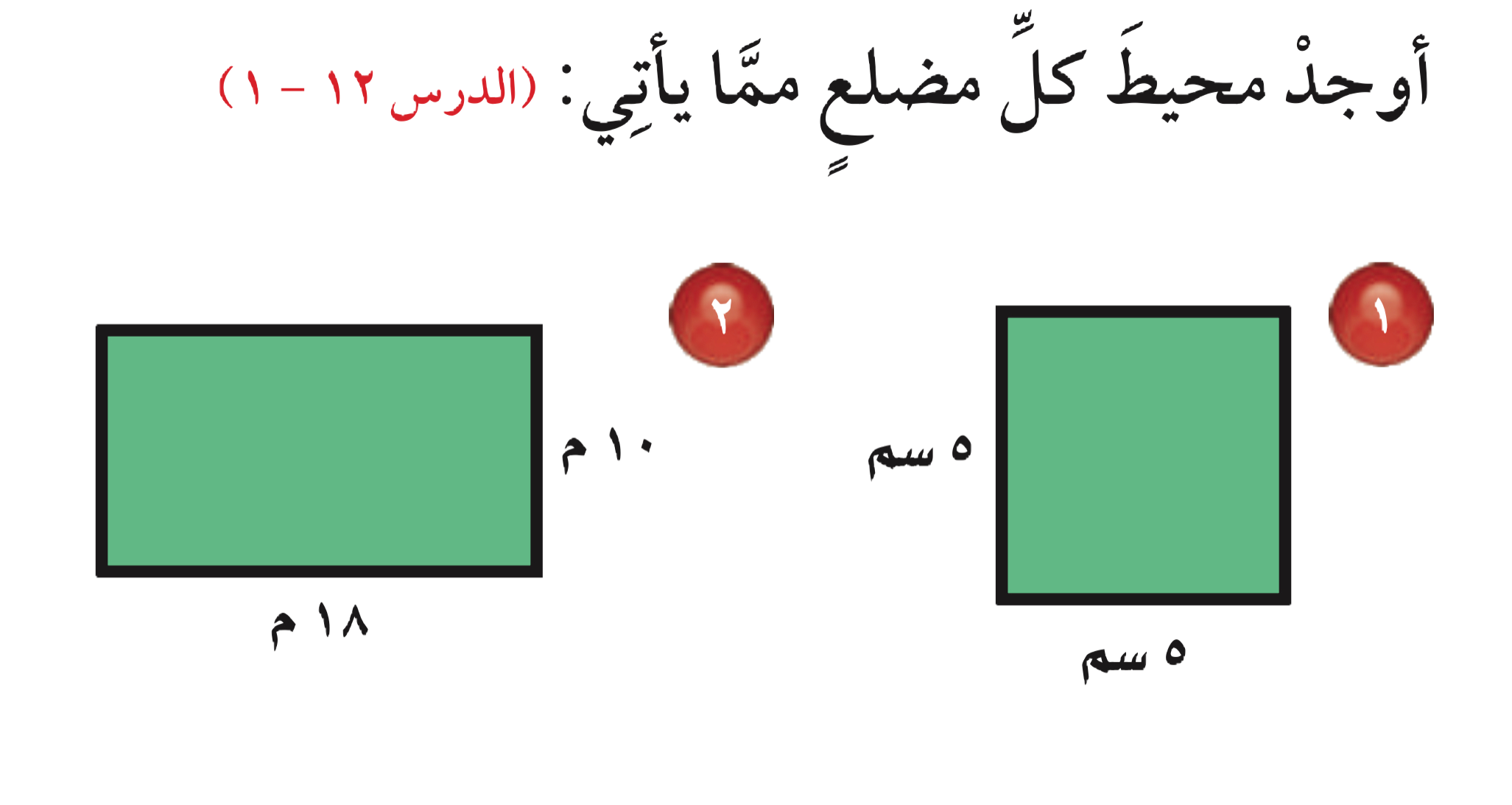 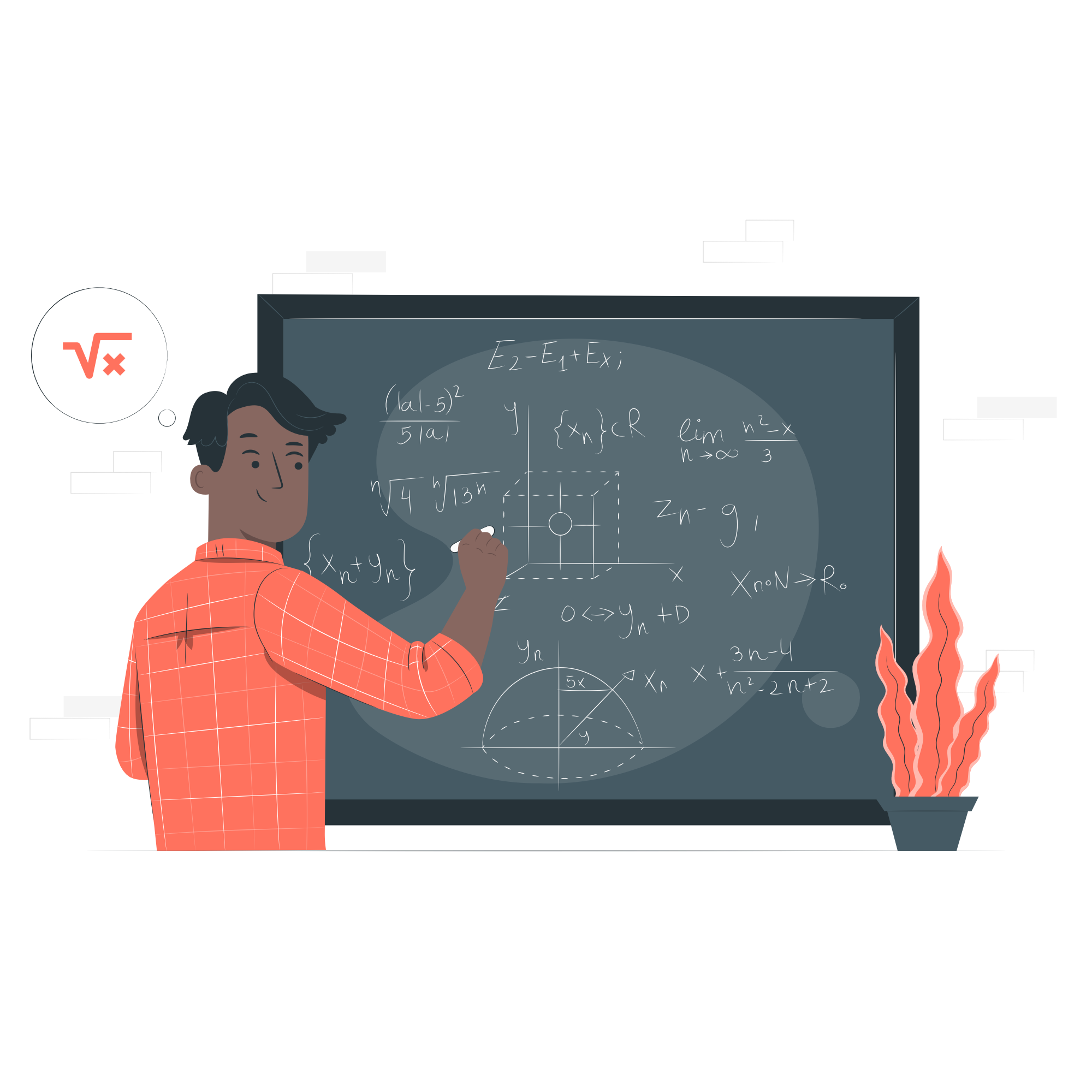 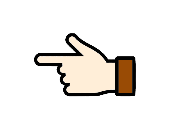 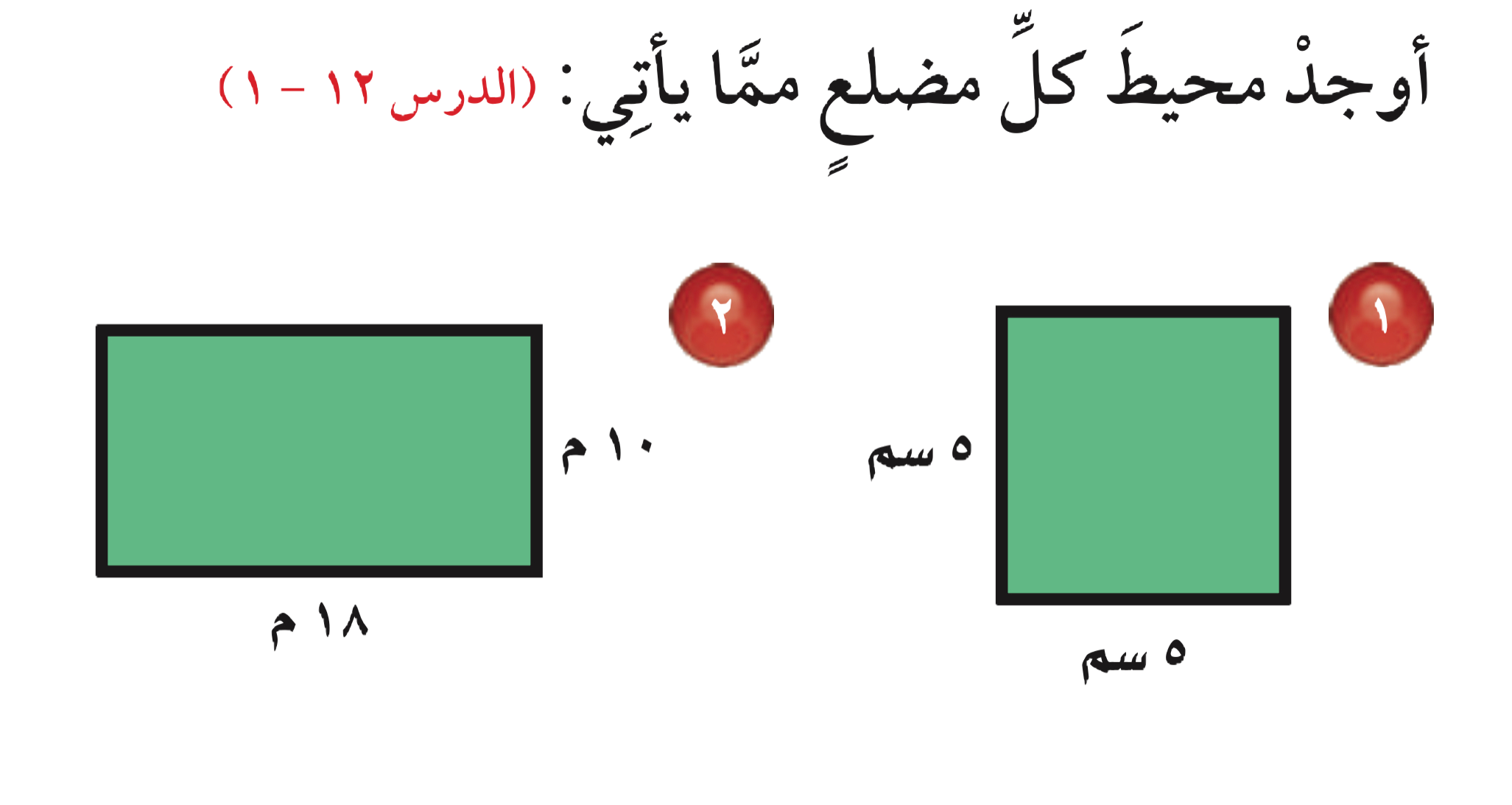 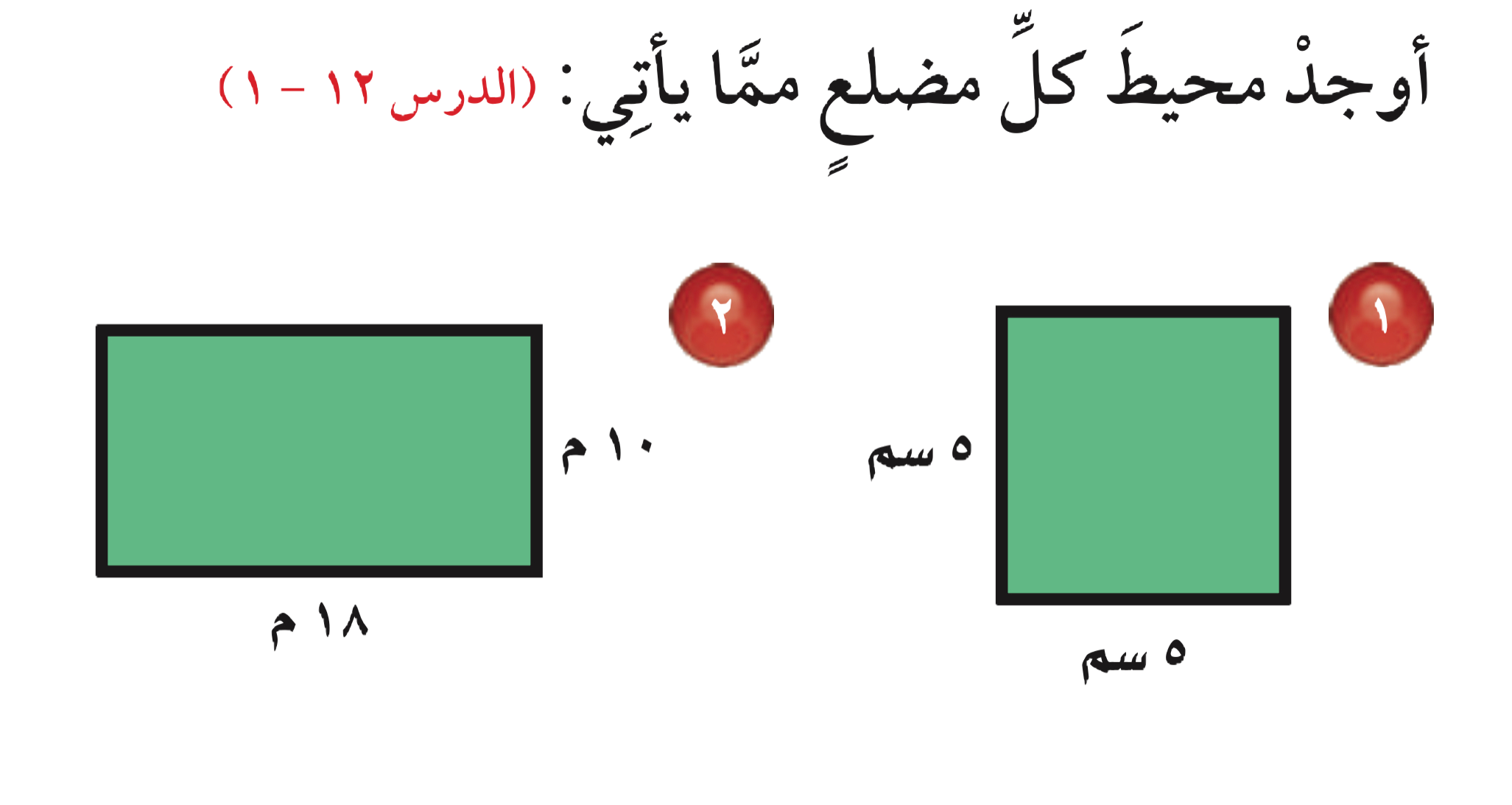 المحيط= ٢٠ سم
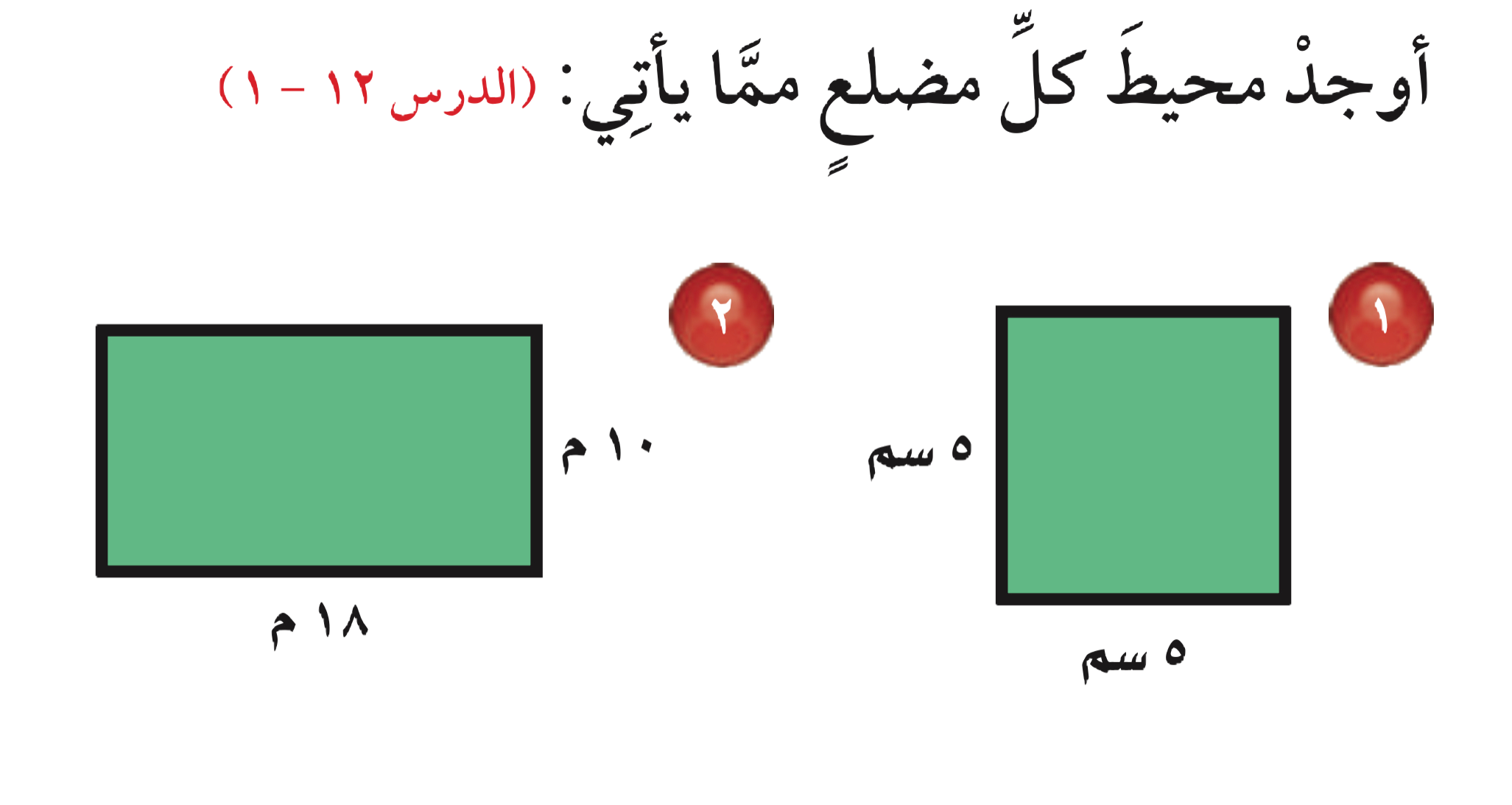 المحيط= ٥٦ م
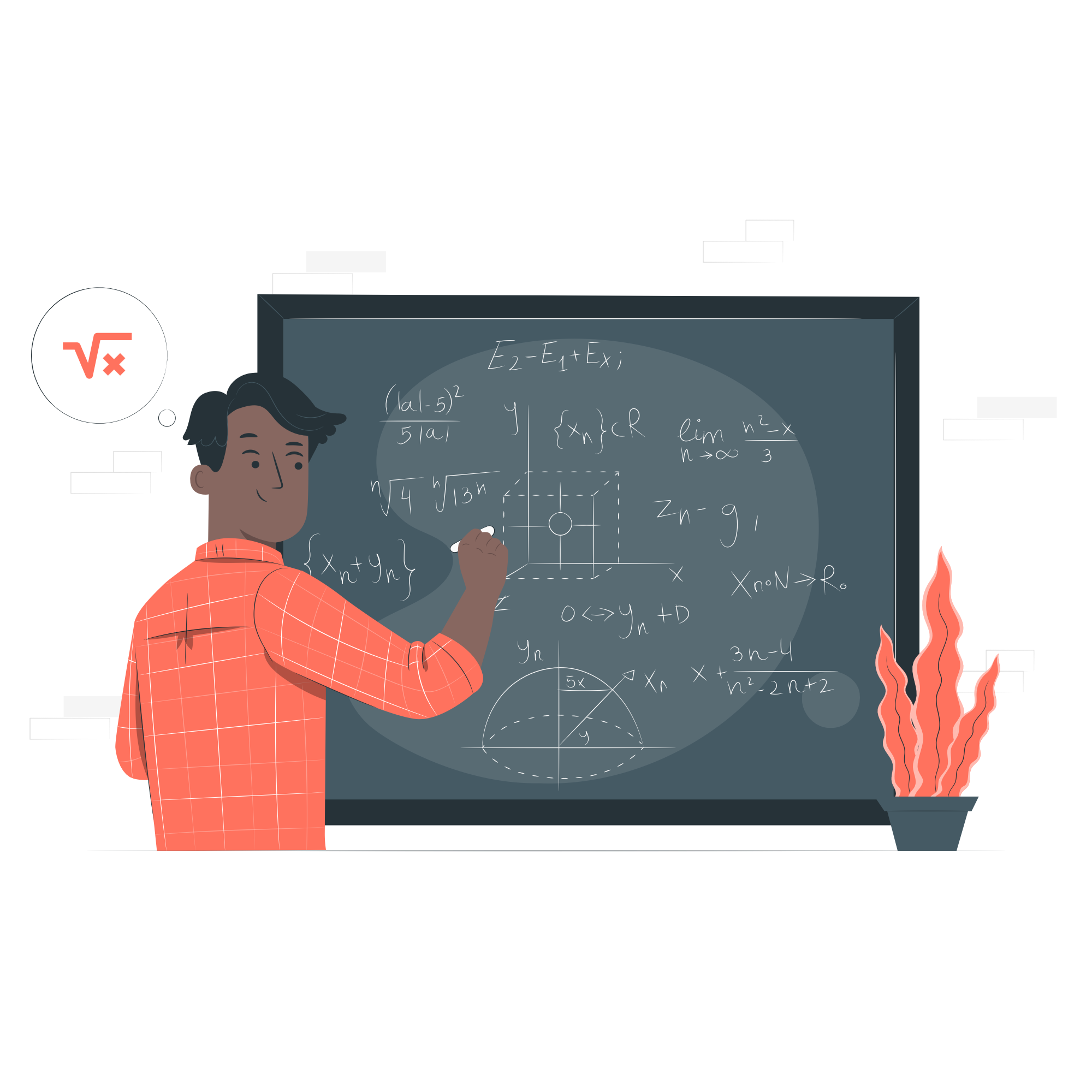 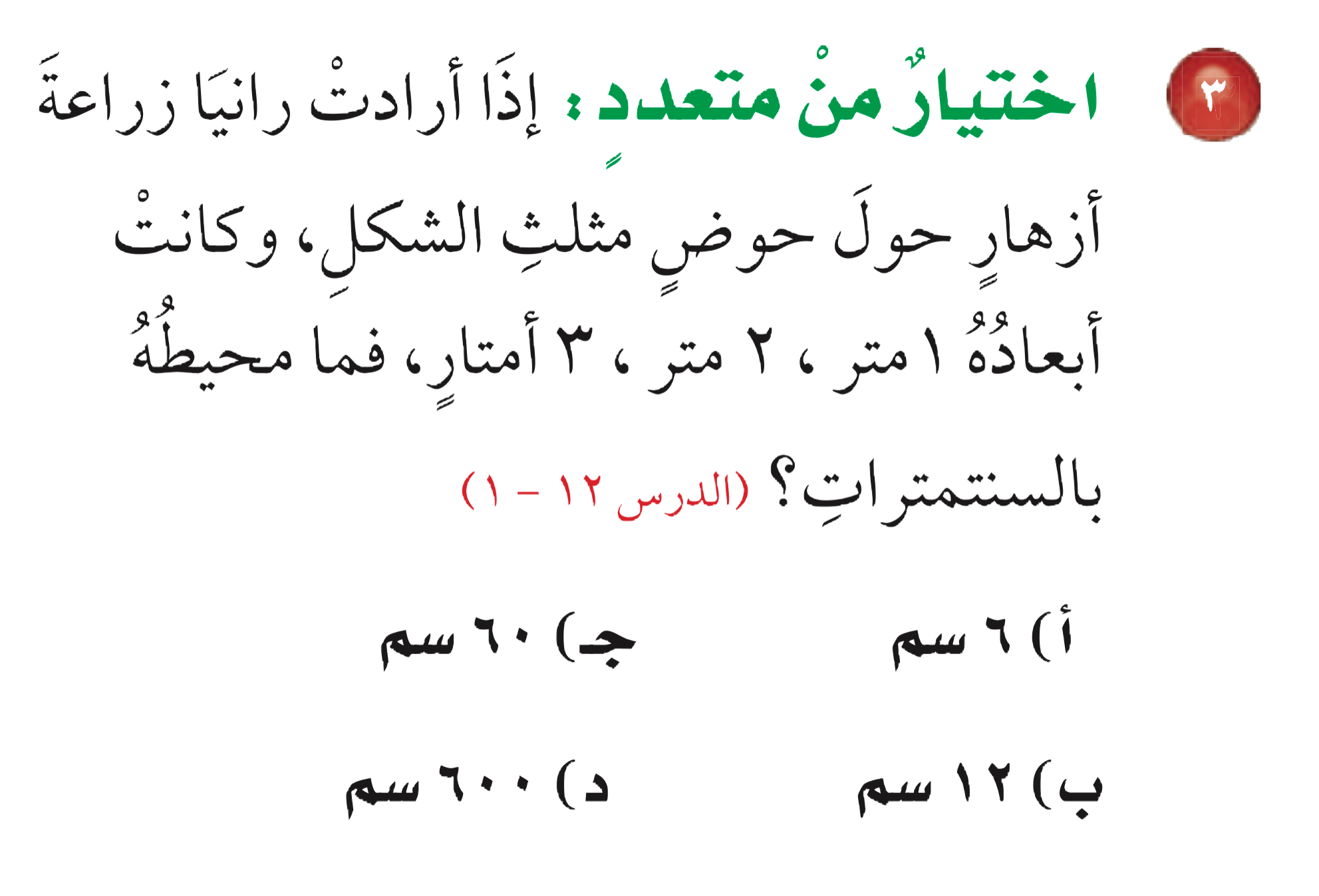 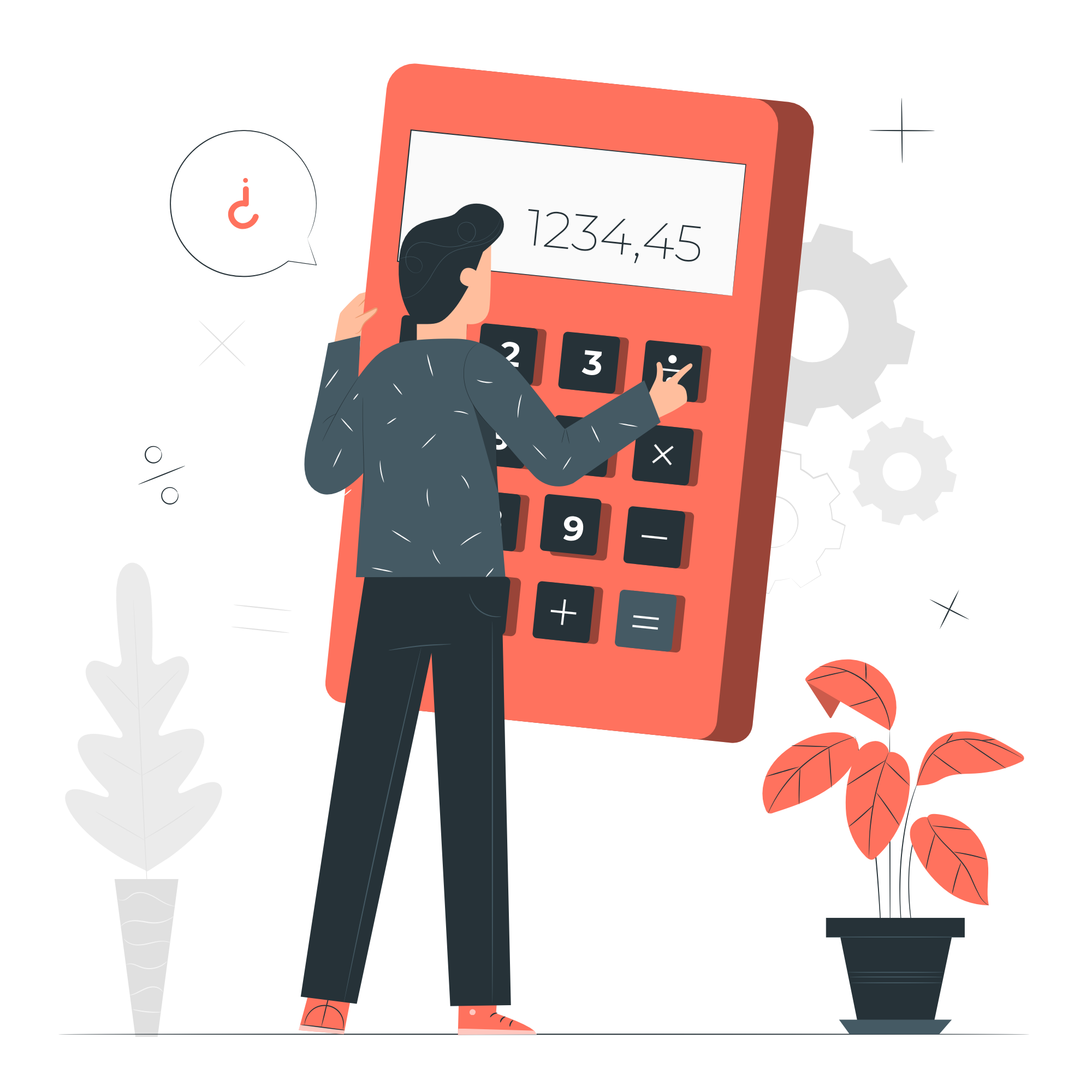 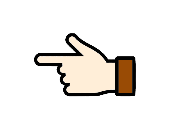 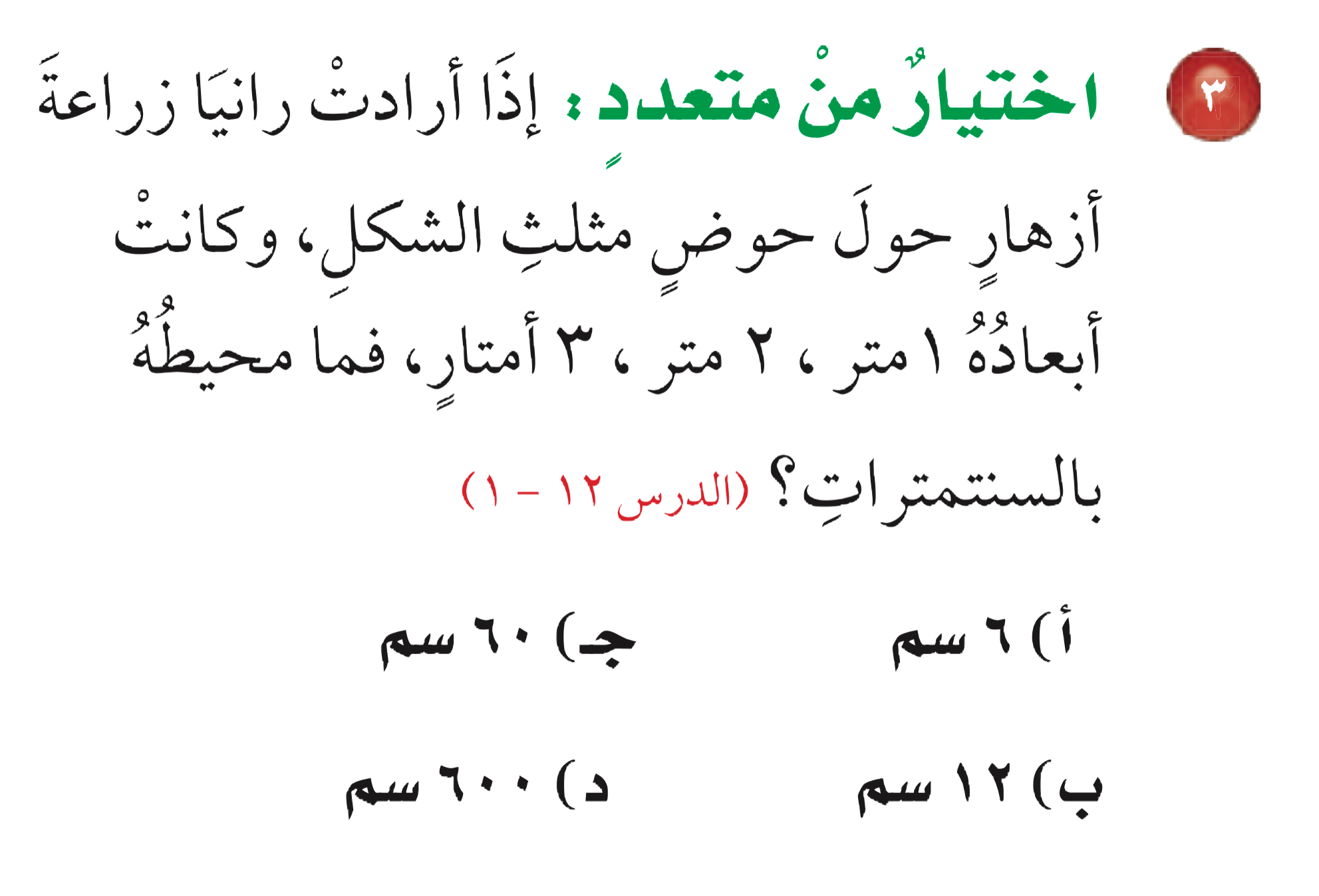 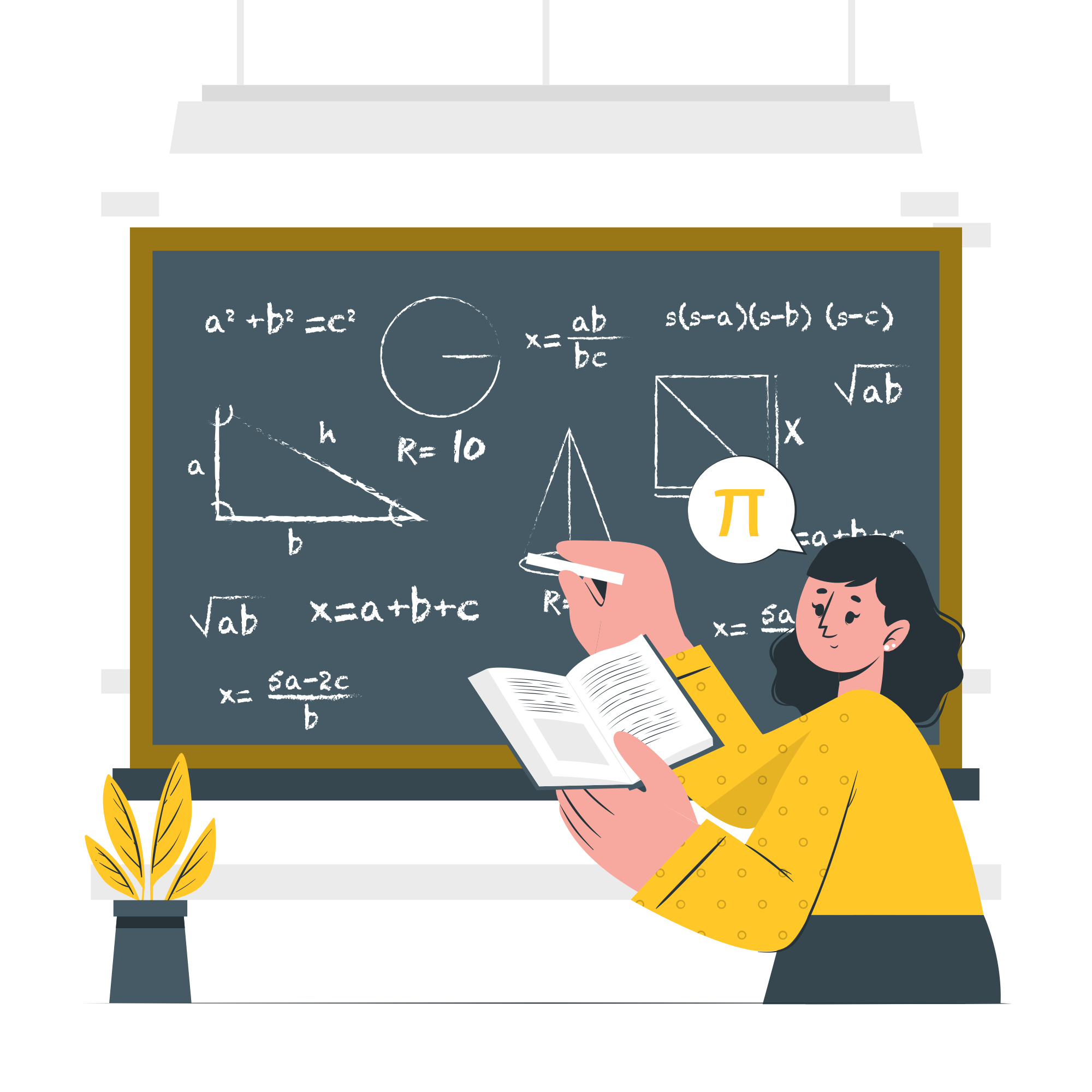 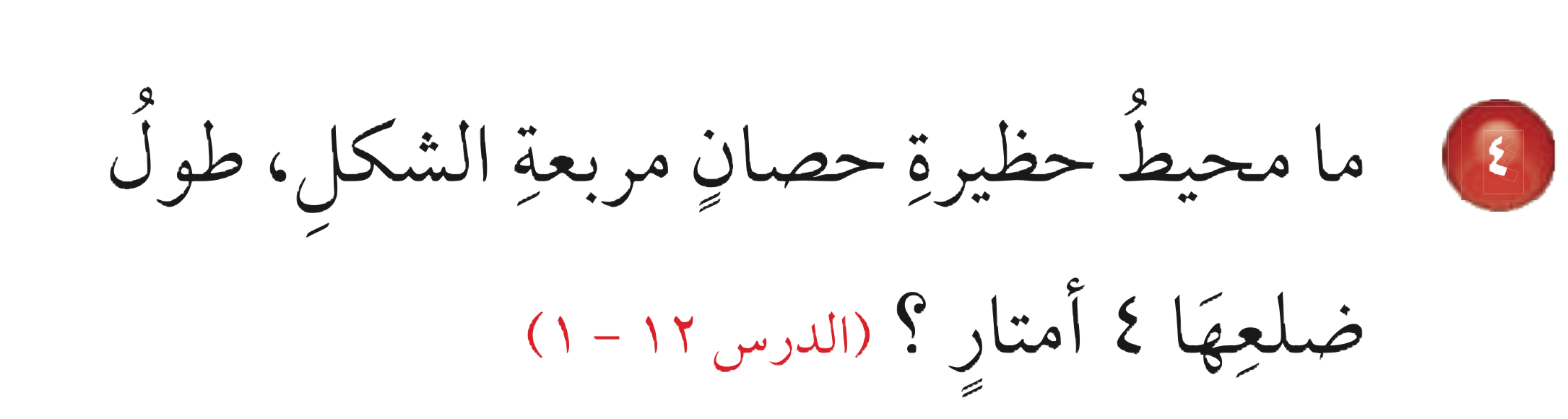 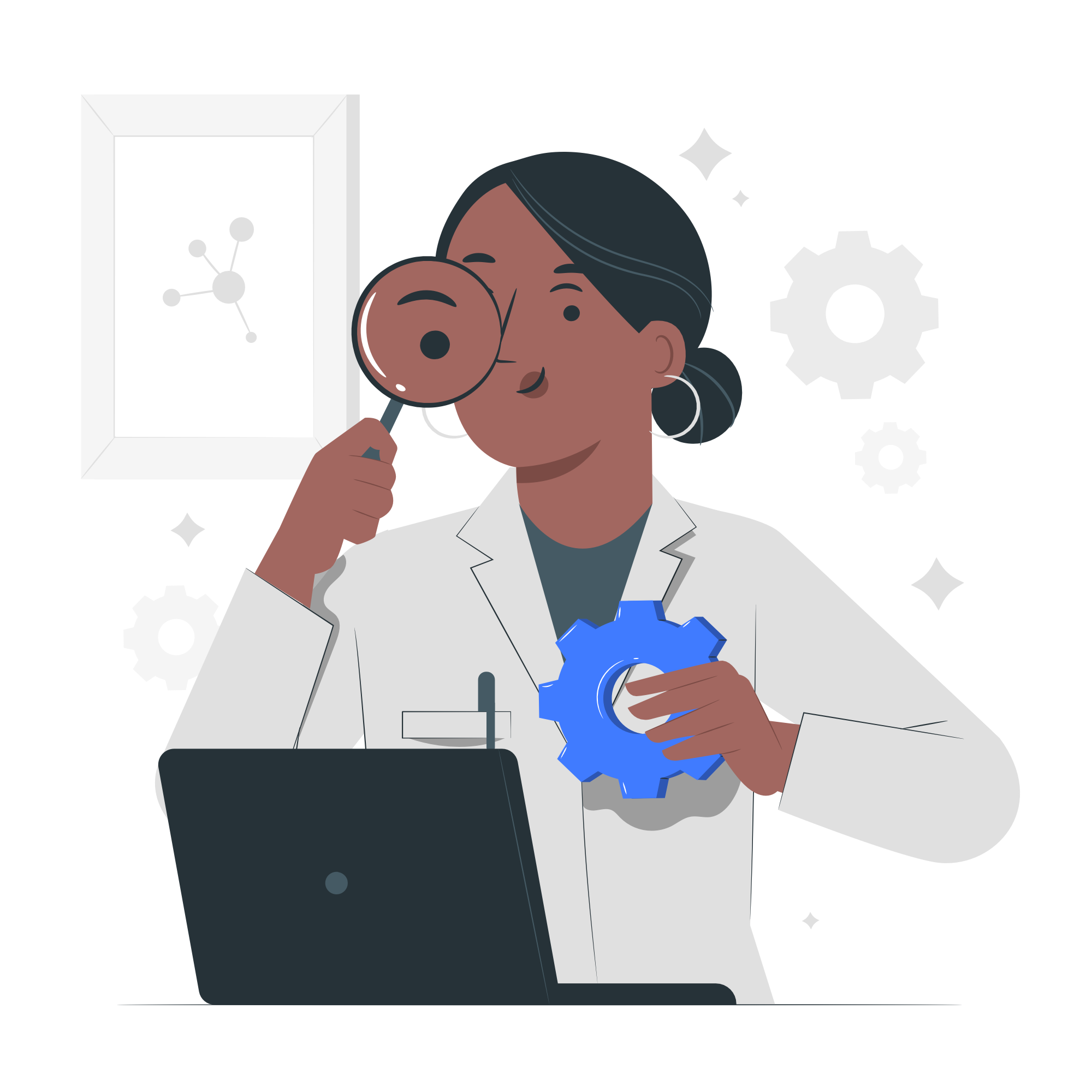 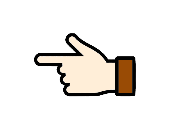 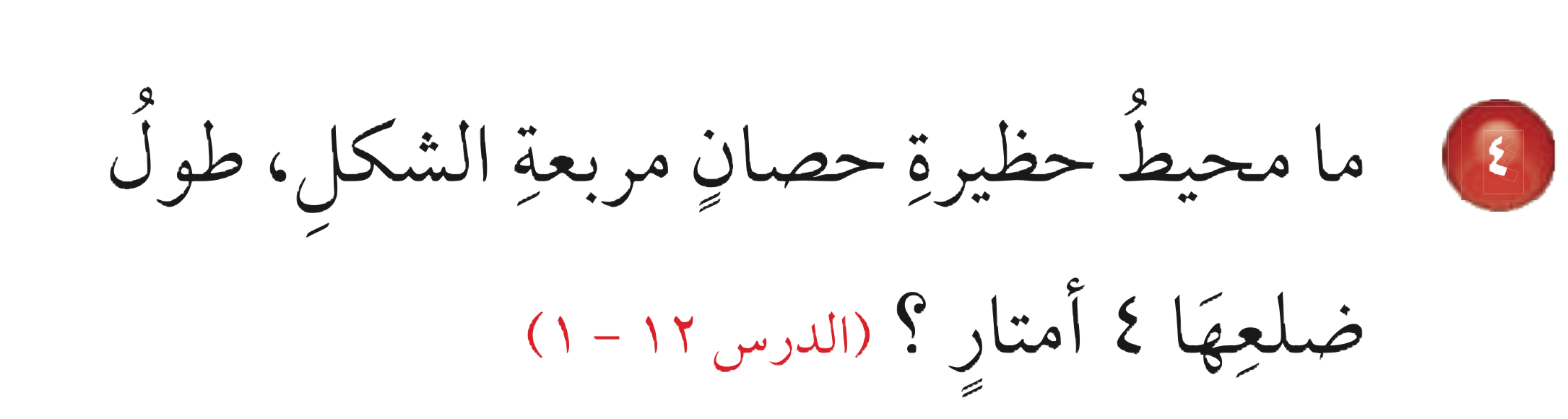 محيطها = ١٦ م
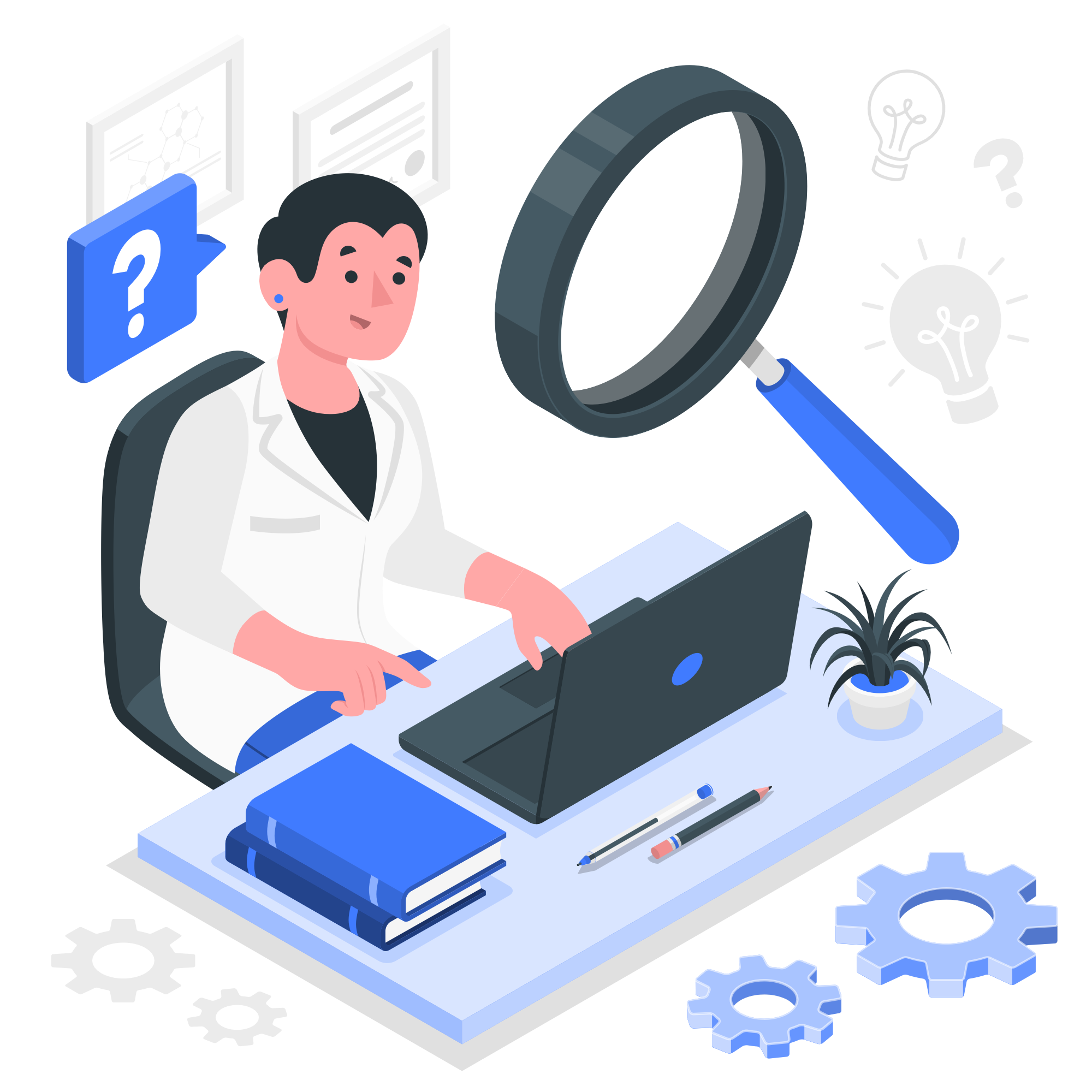 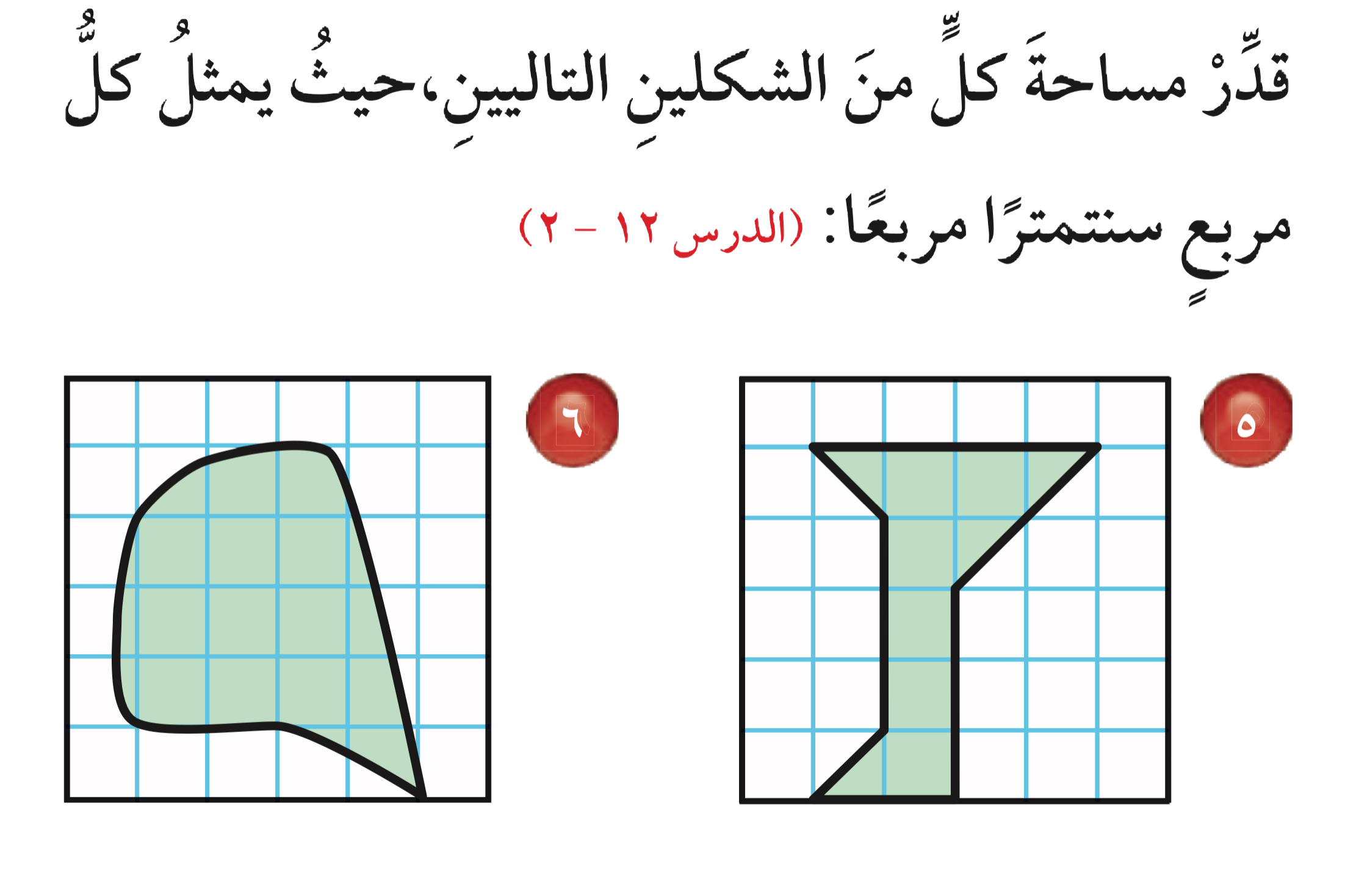 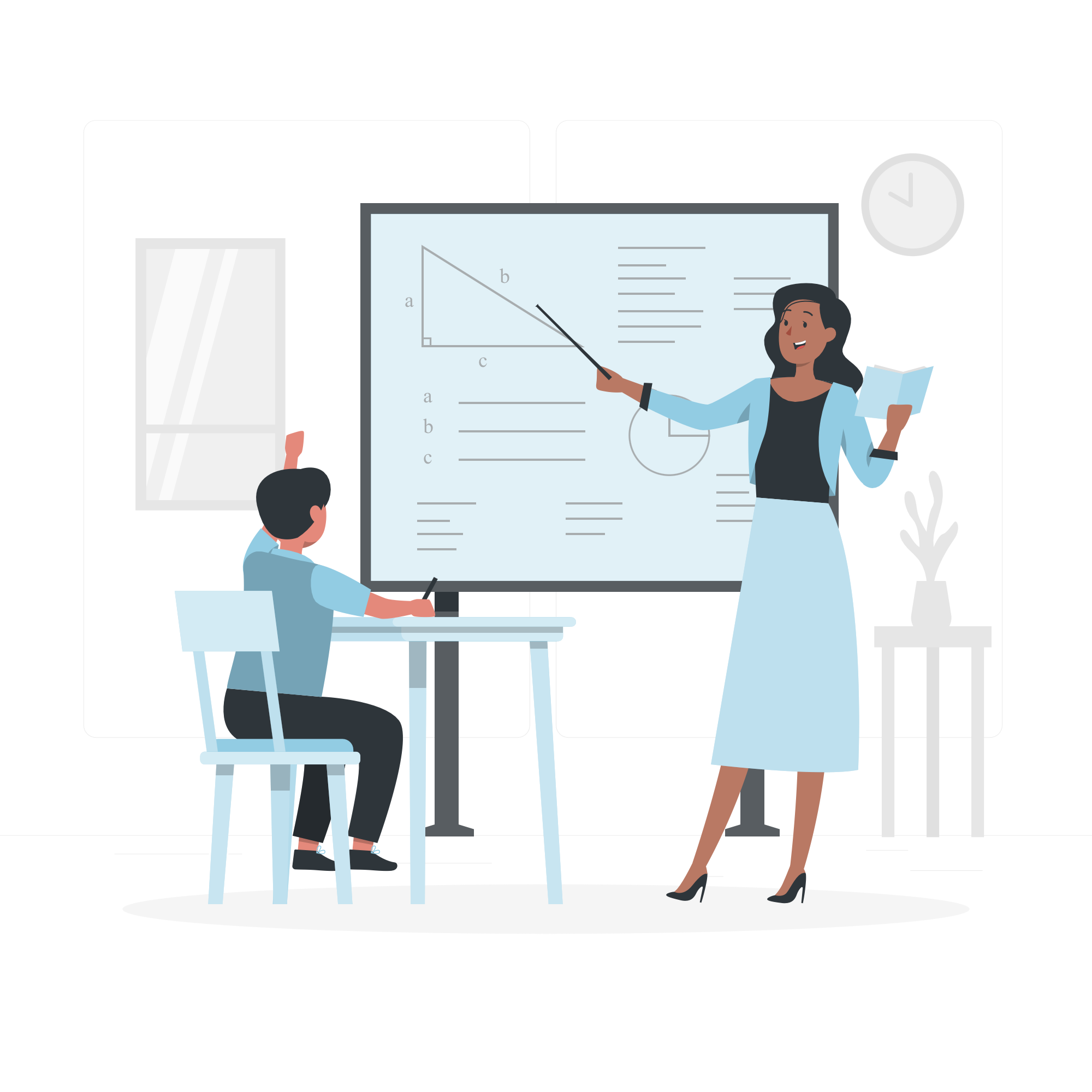 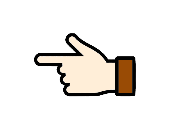 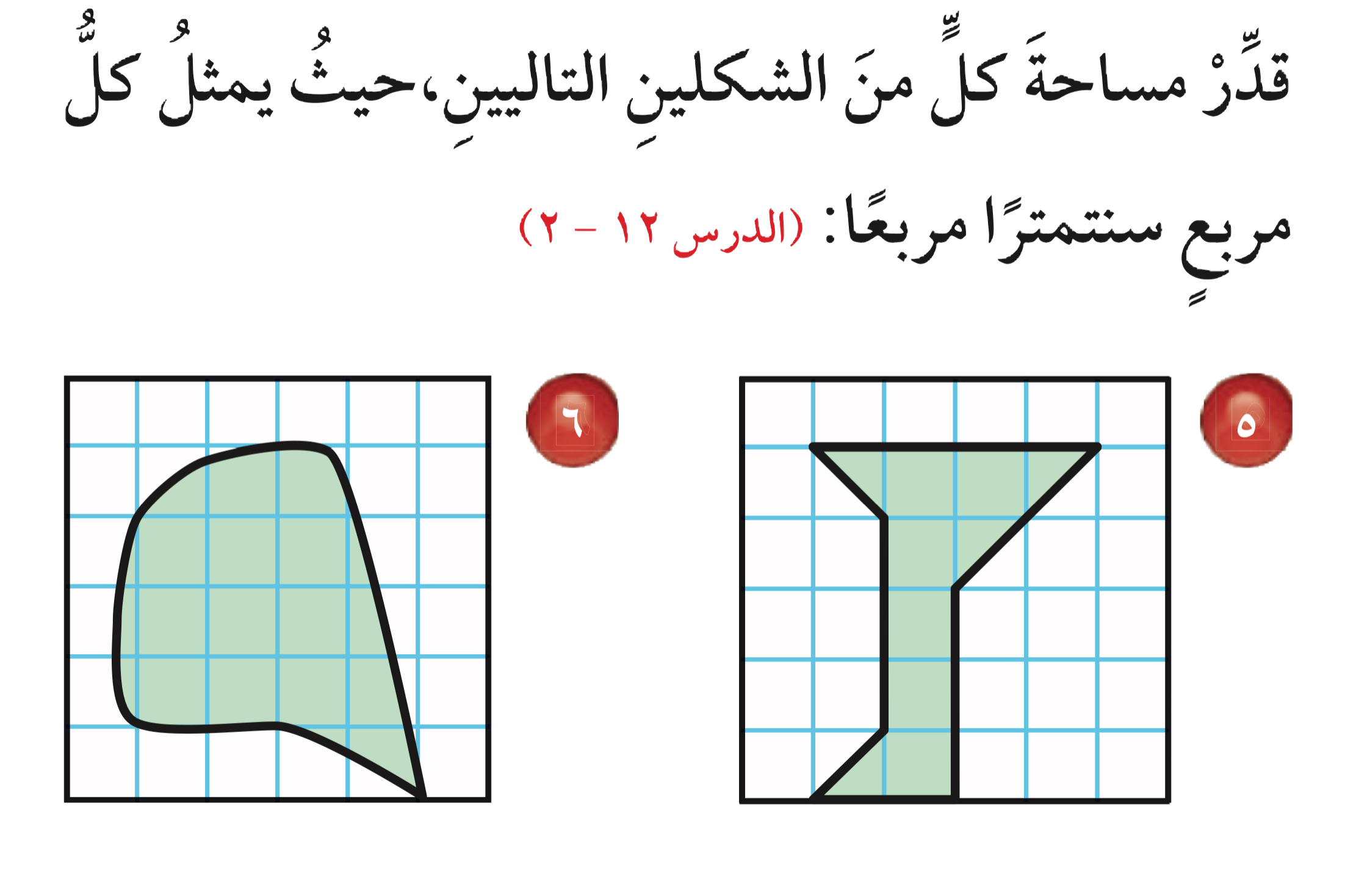 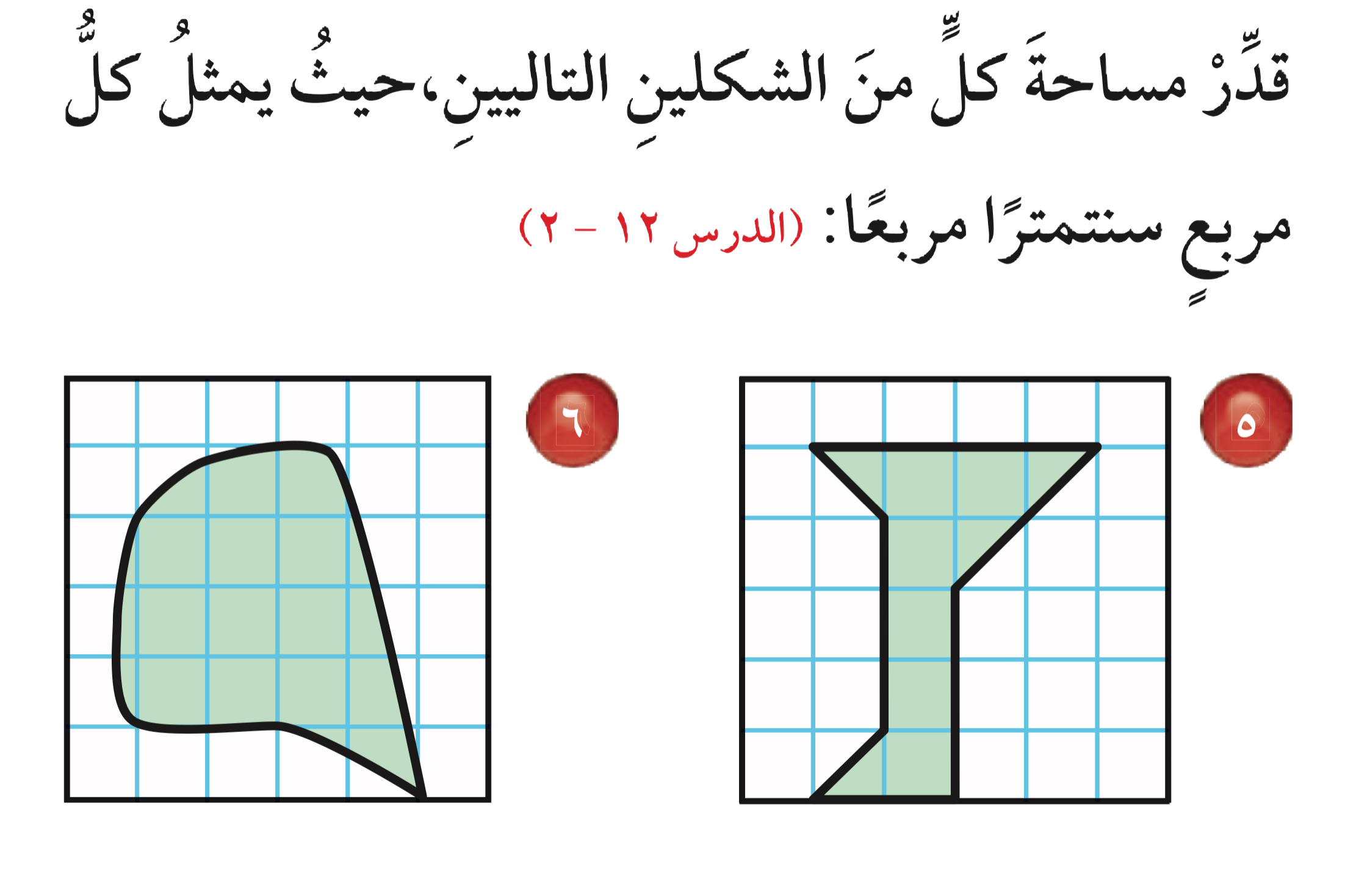 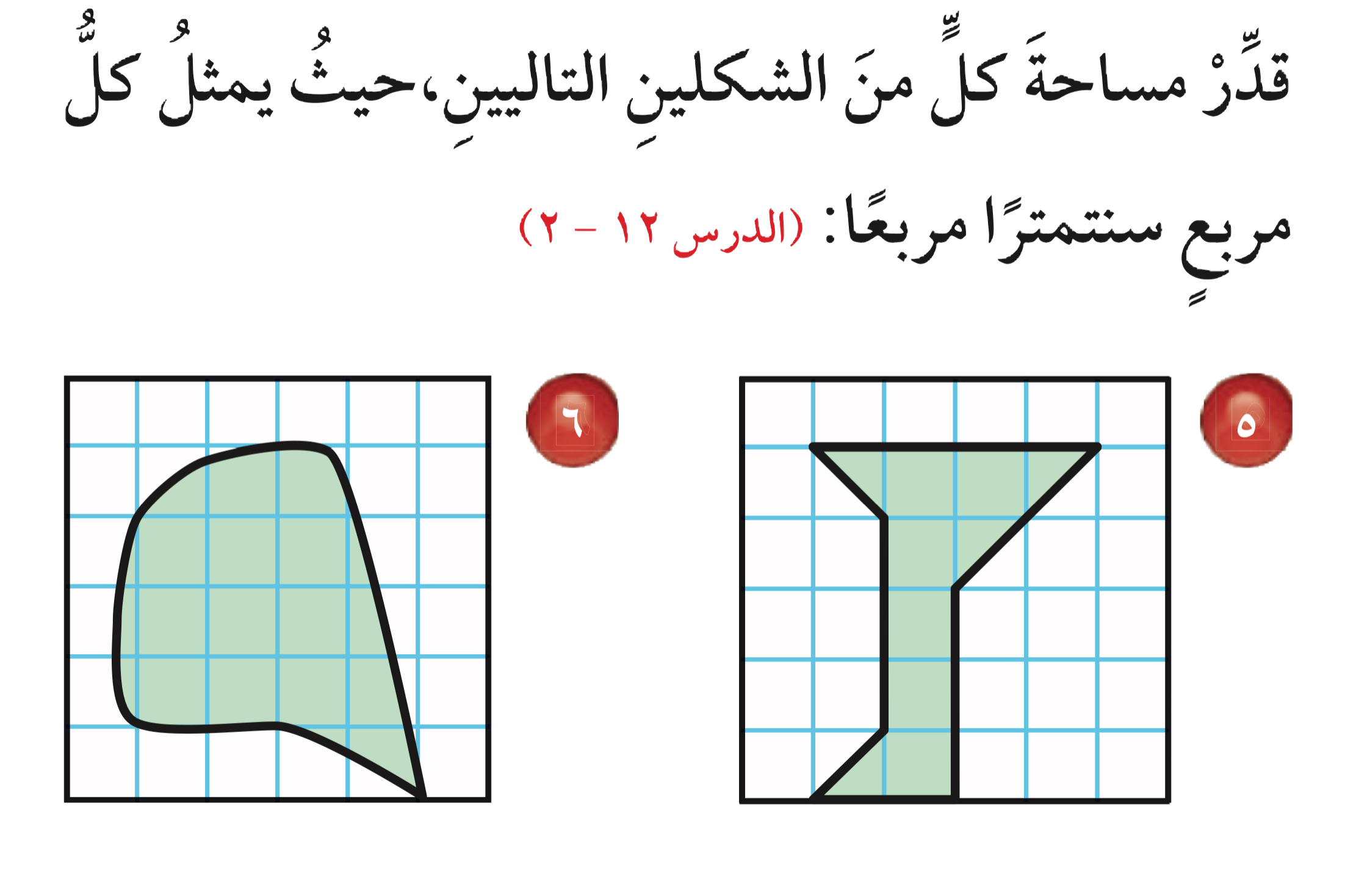 المساحة = ٨ سم٢
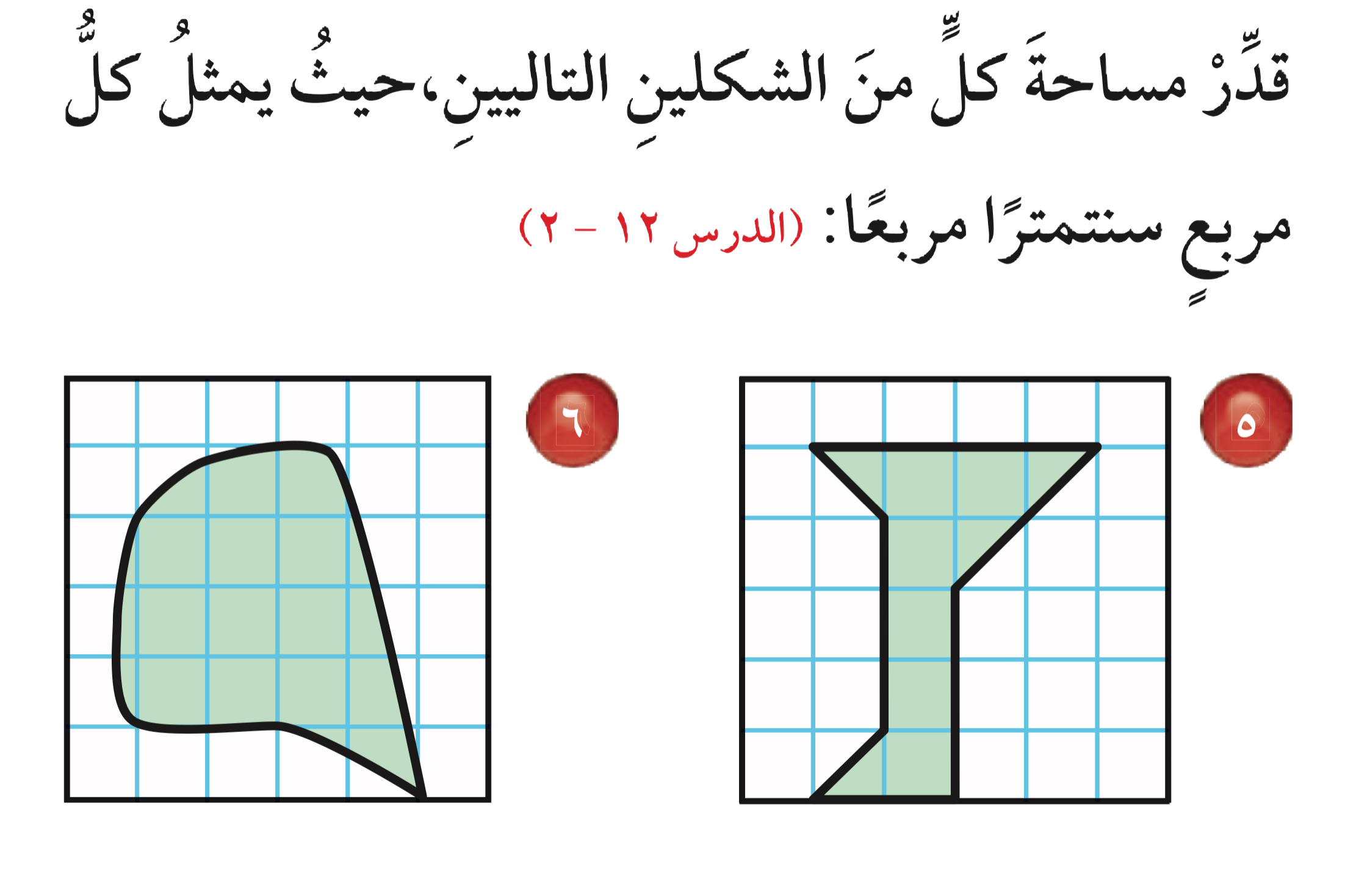 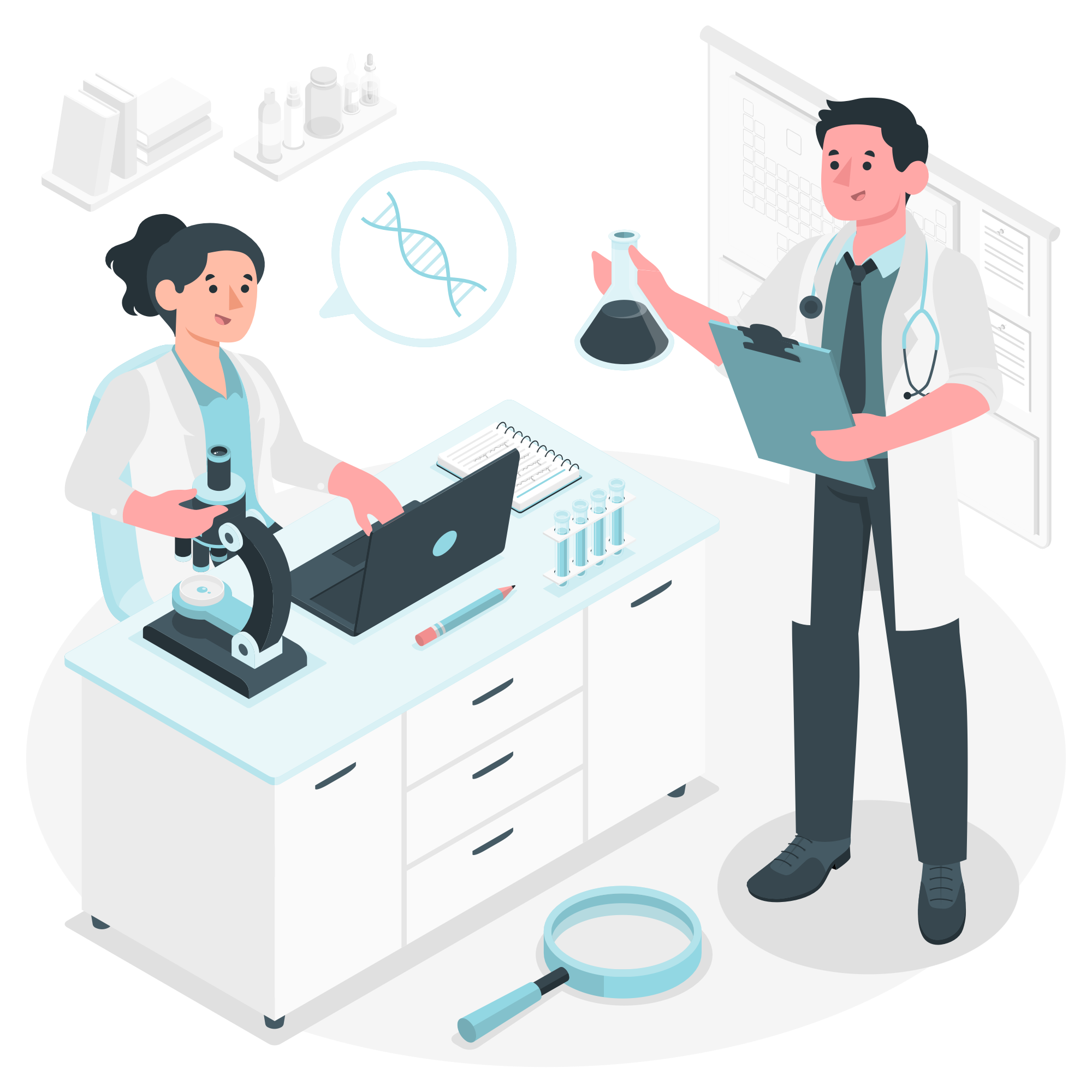 المساحة = ١٤ سم٢
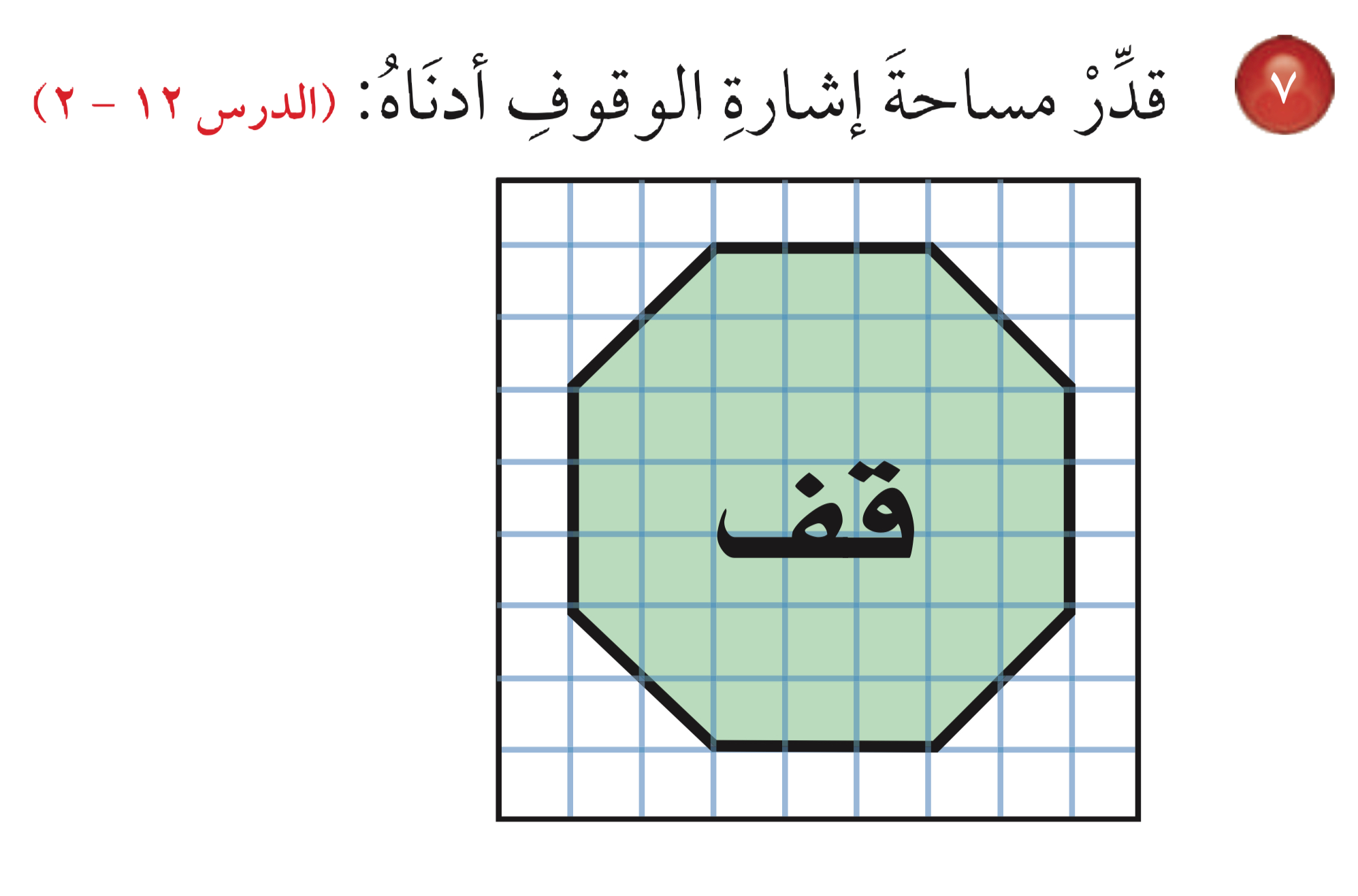 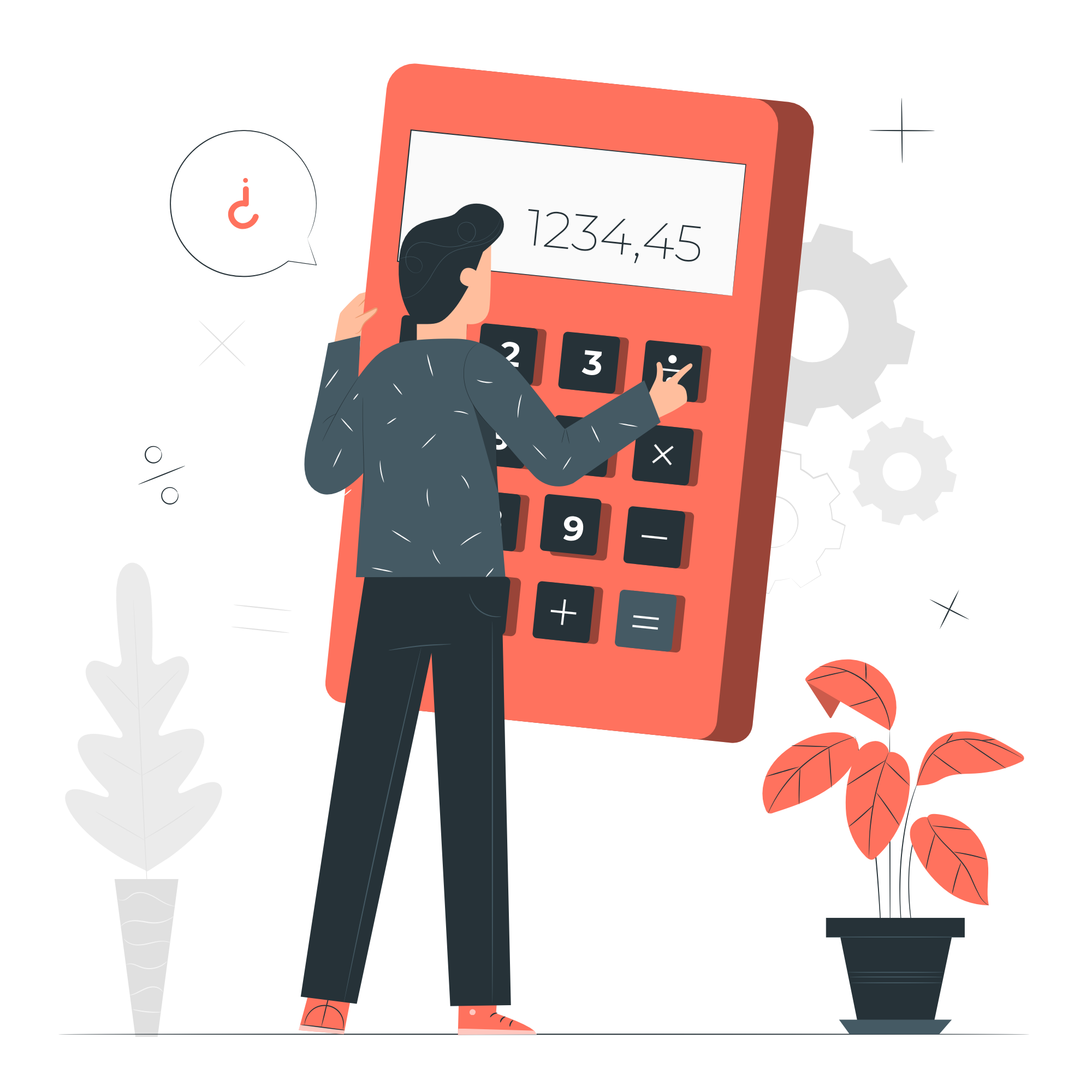 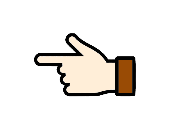 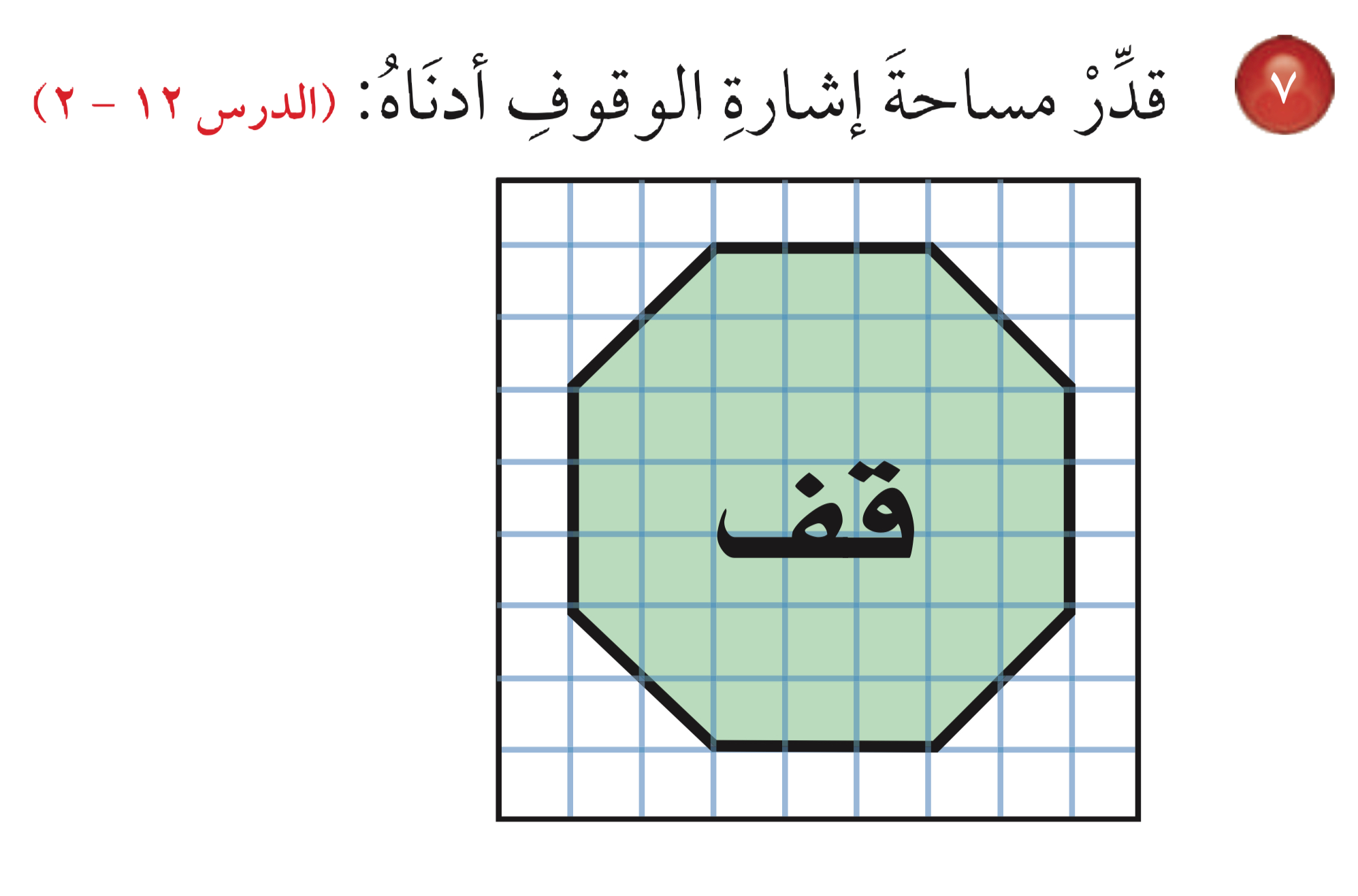 المساحة = ٤١ سم٢
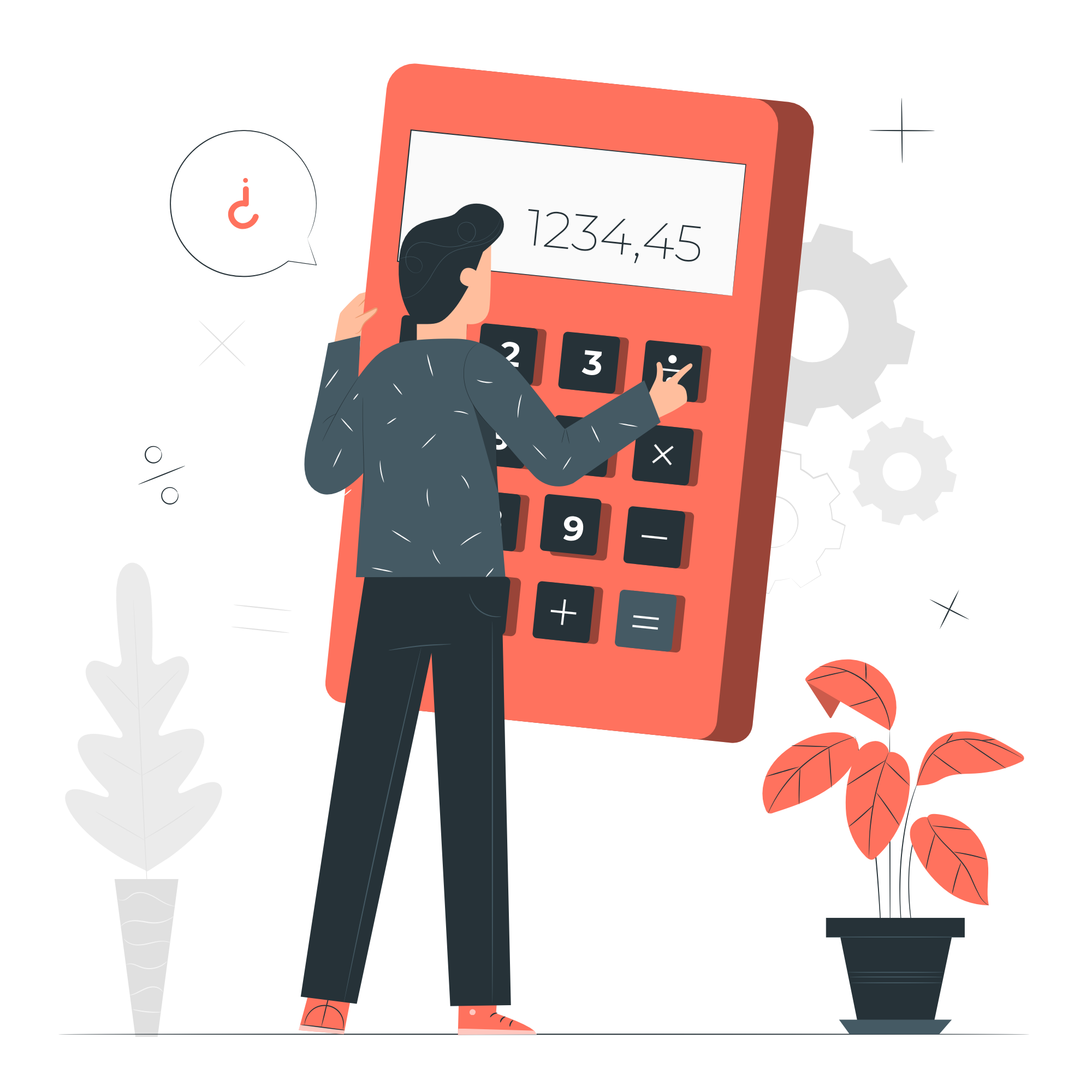 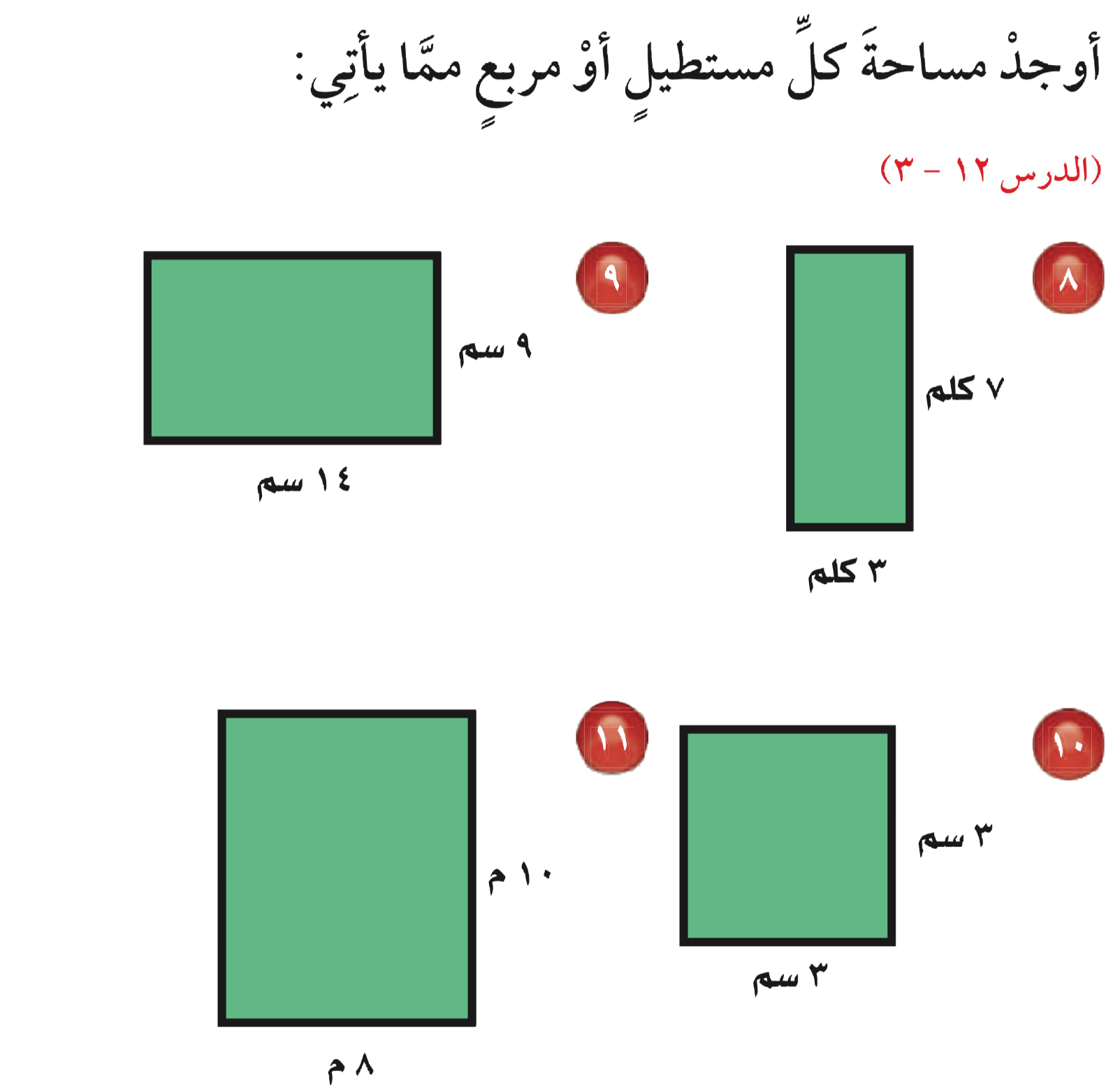 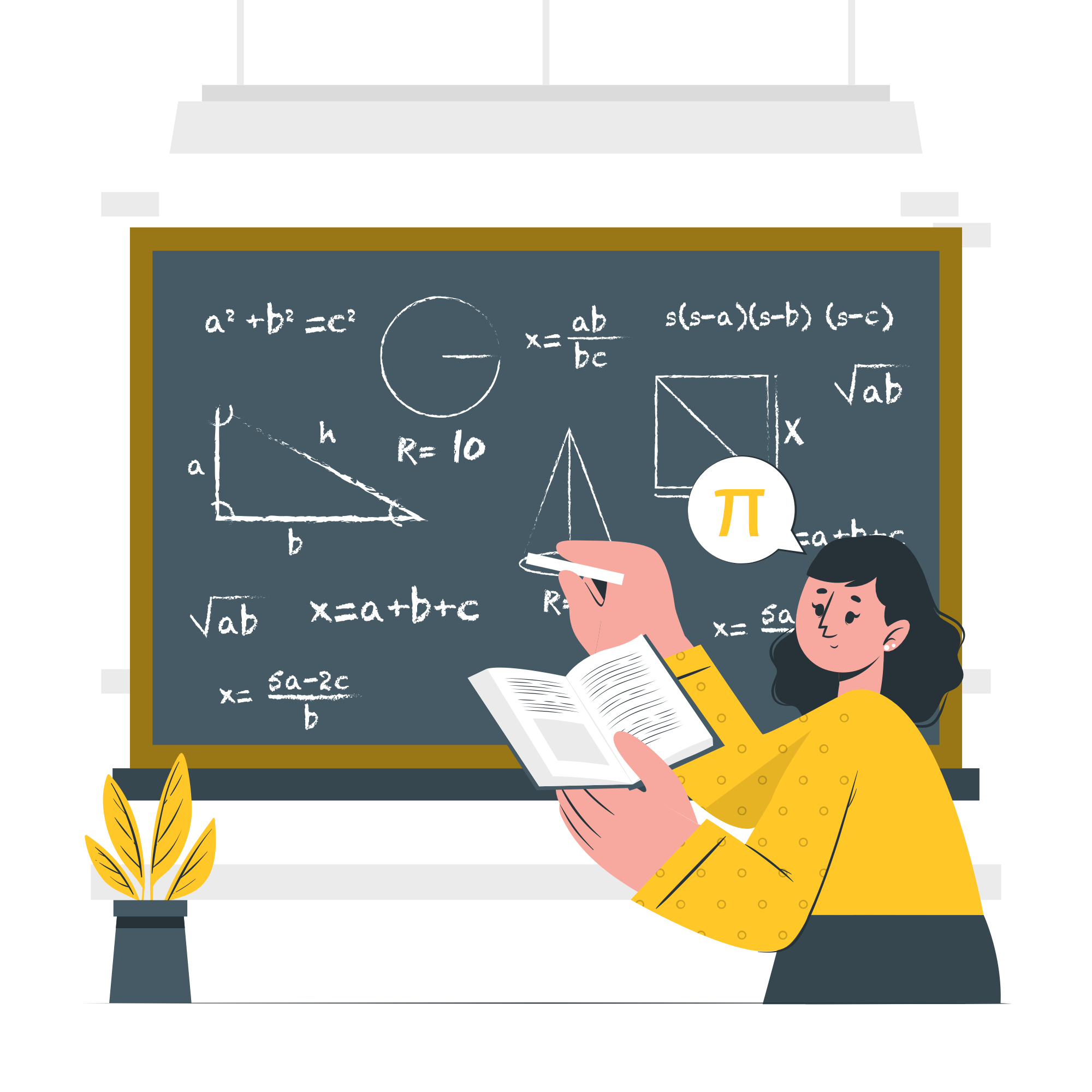 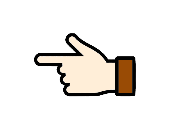 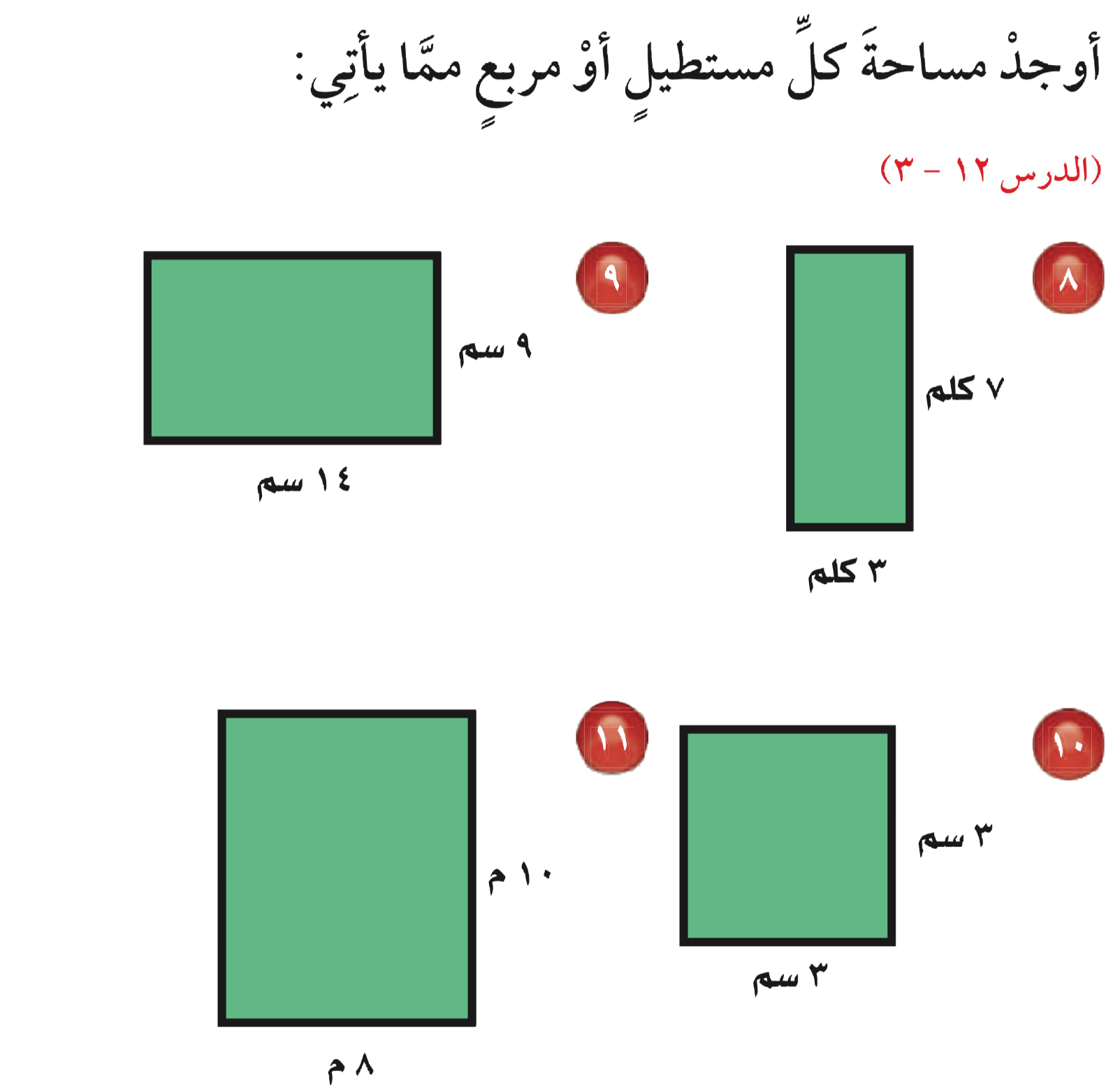 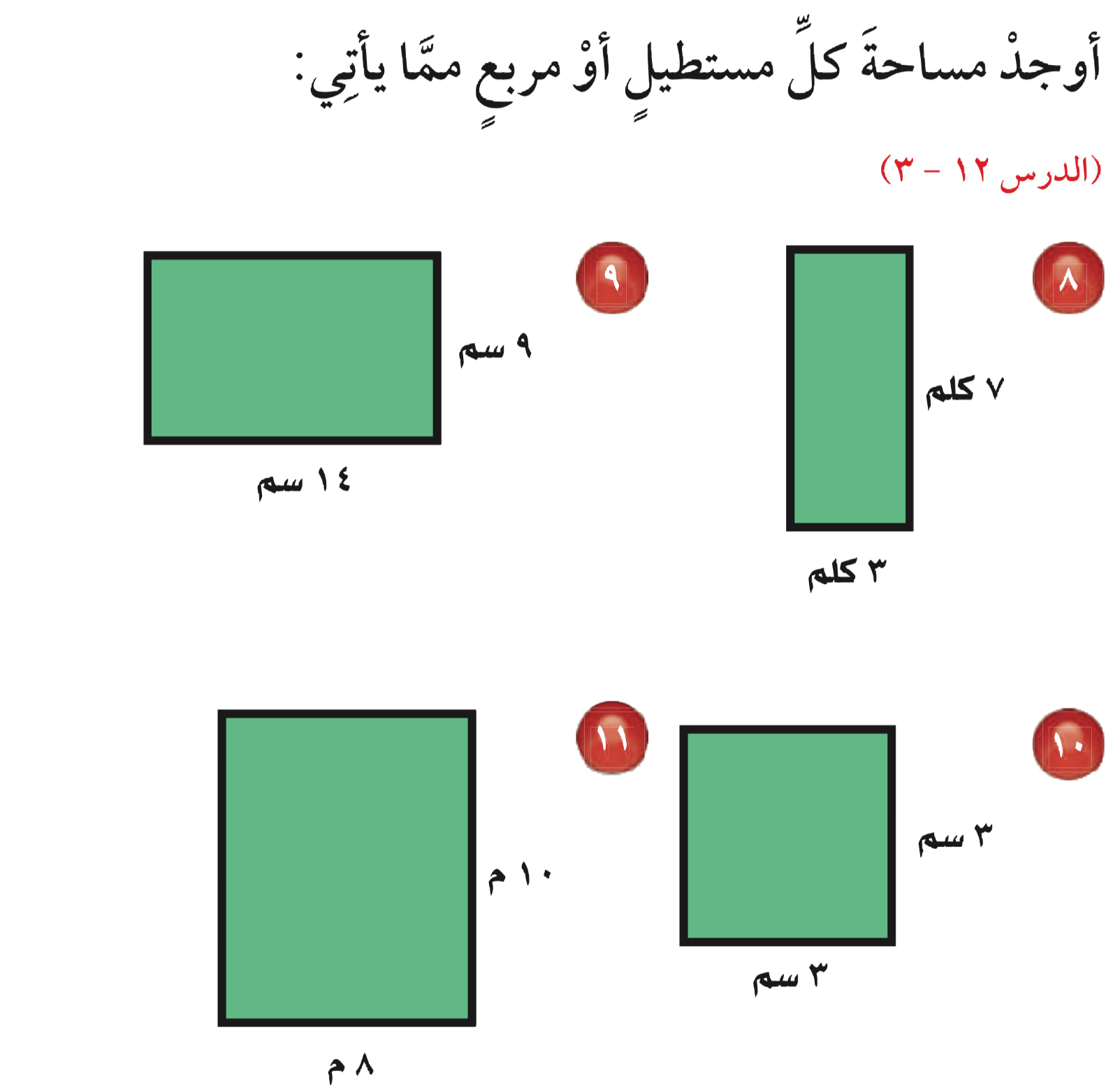 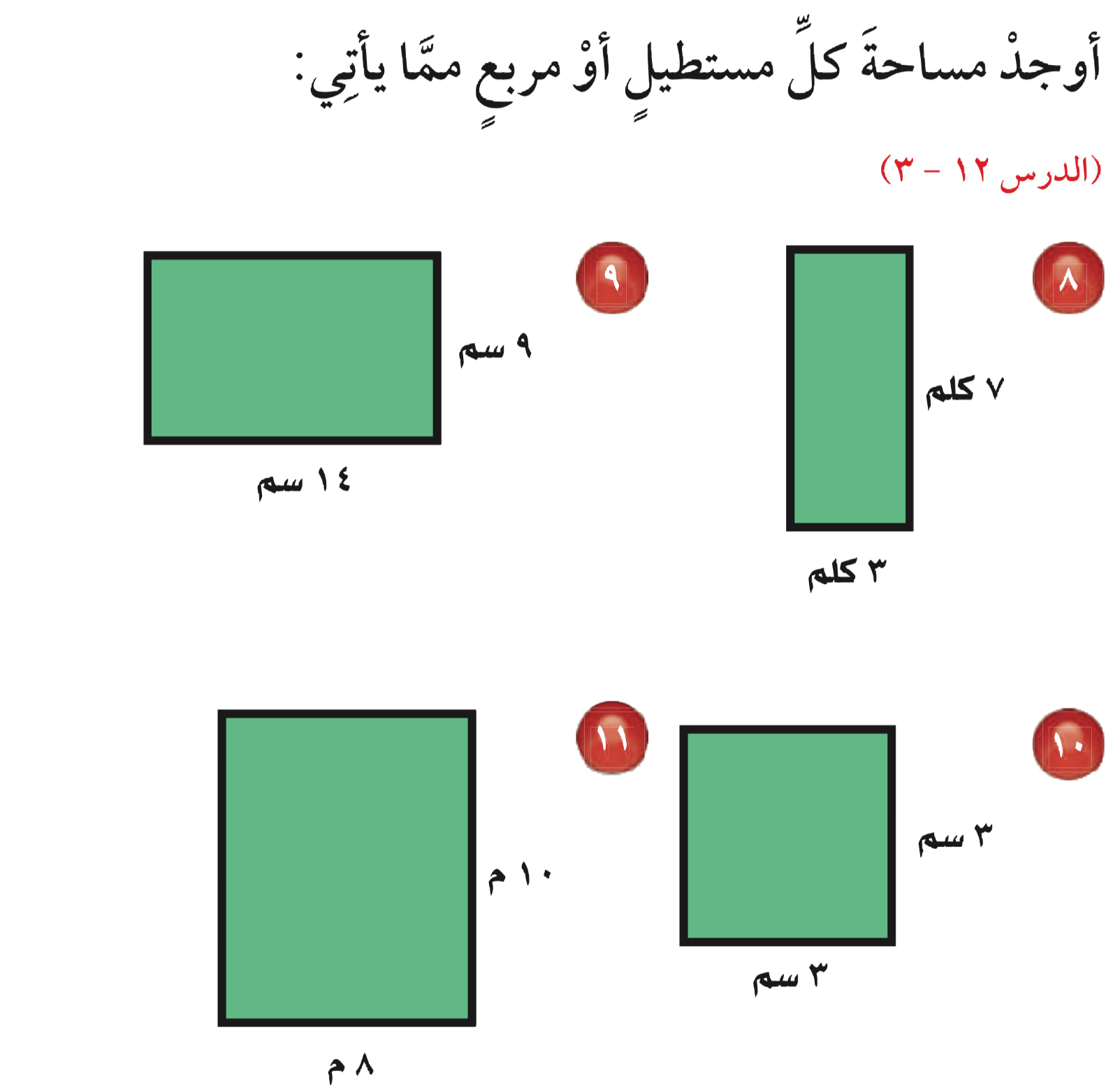 المساحة = ١٢٦ سم٢
المساحة = ٢١ كلم٢
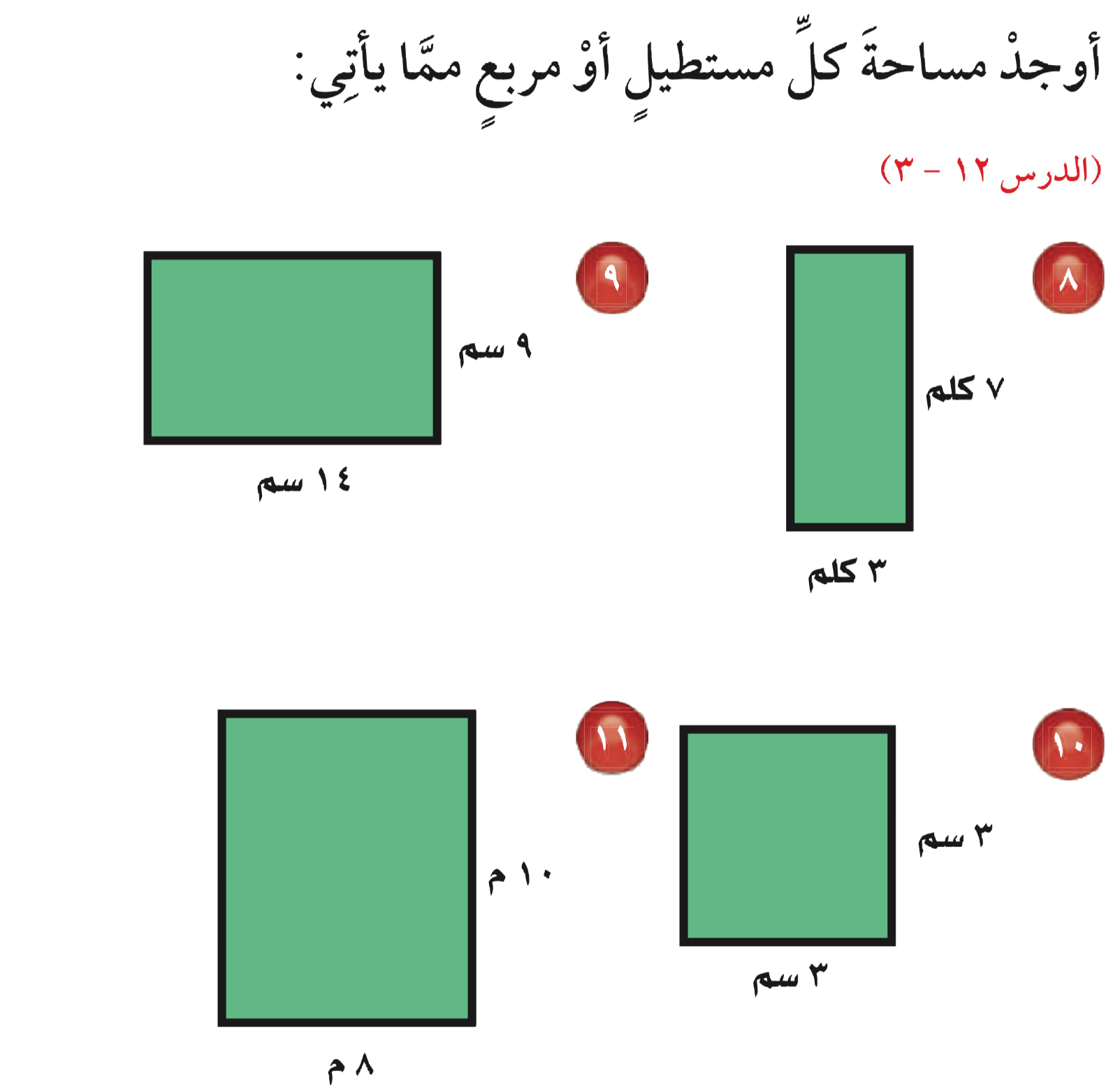 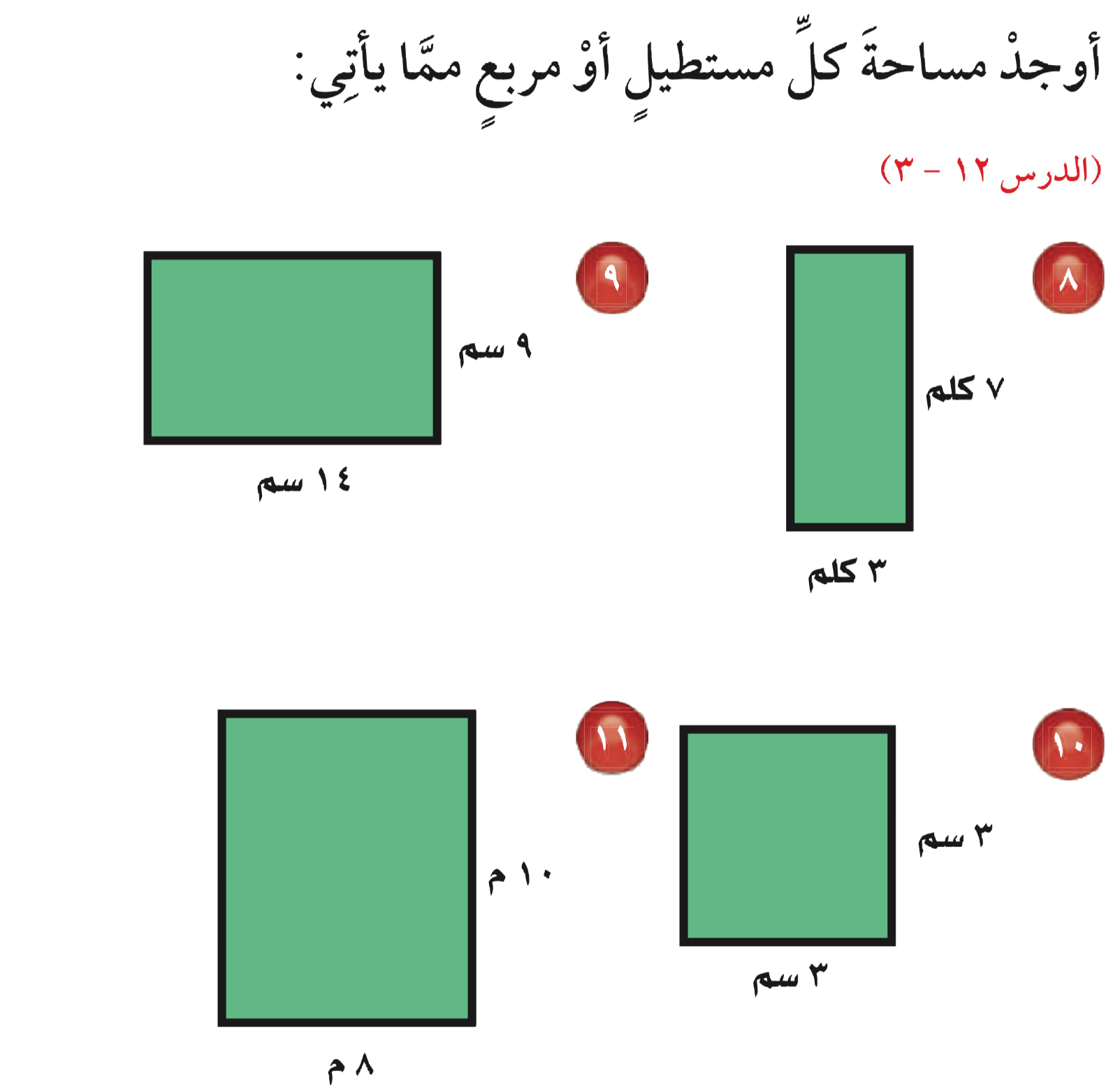 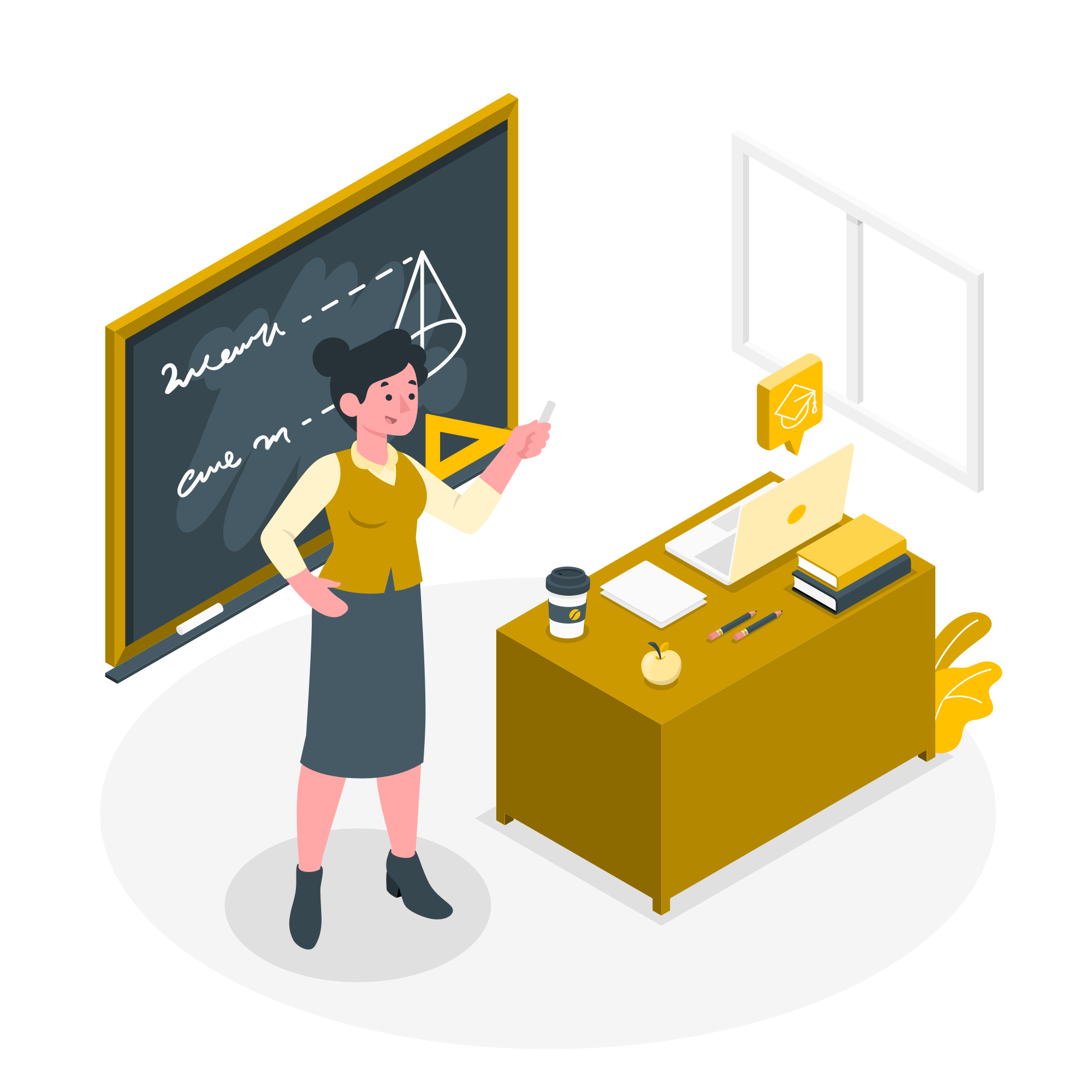 المساحة = ٨٠ م٢
المساحة = ٩ سم٢
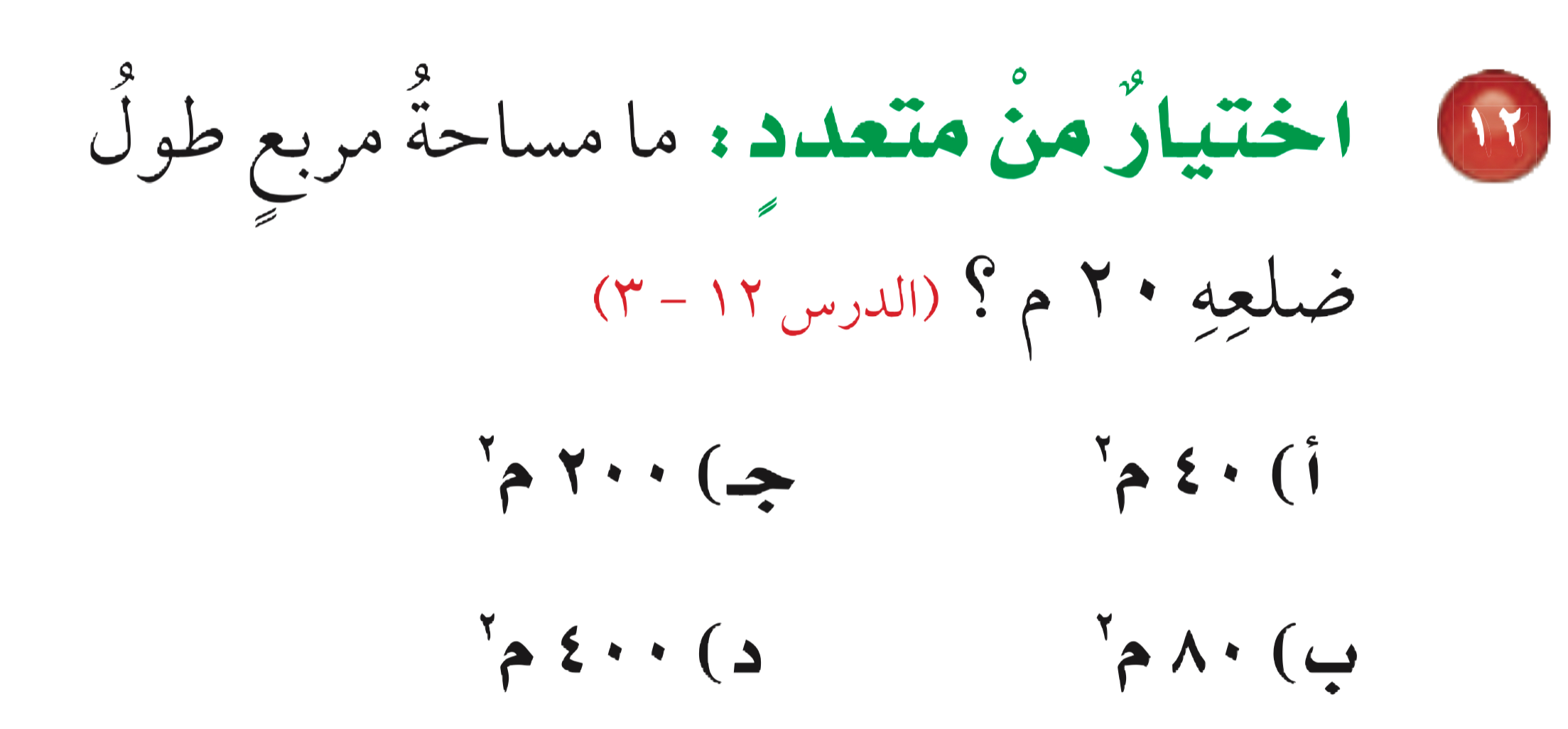 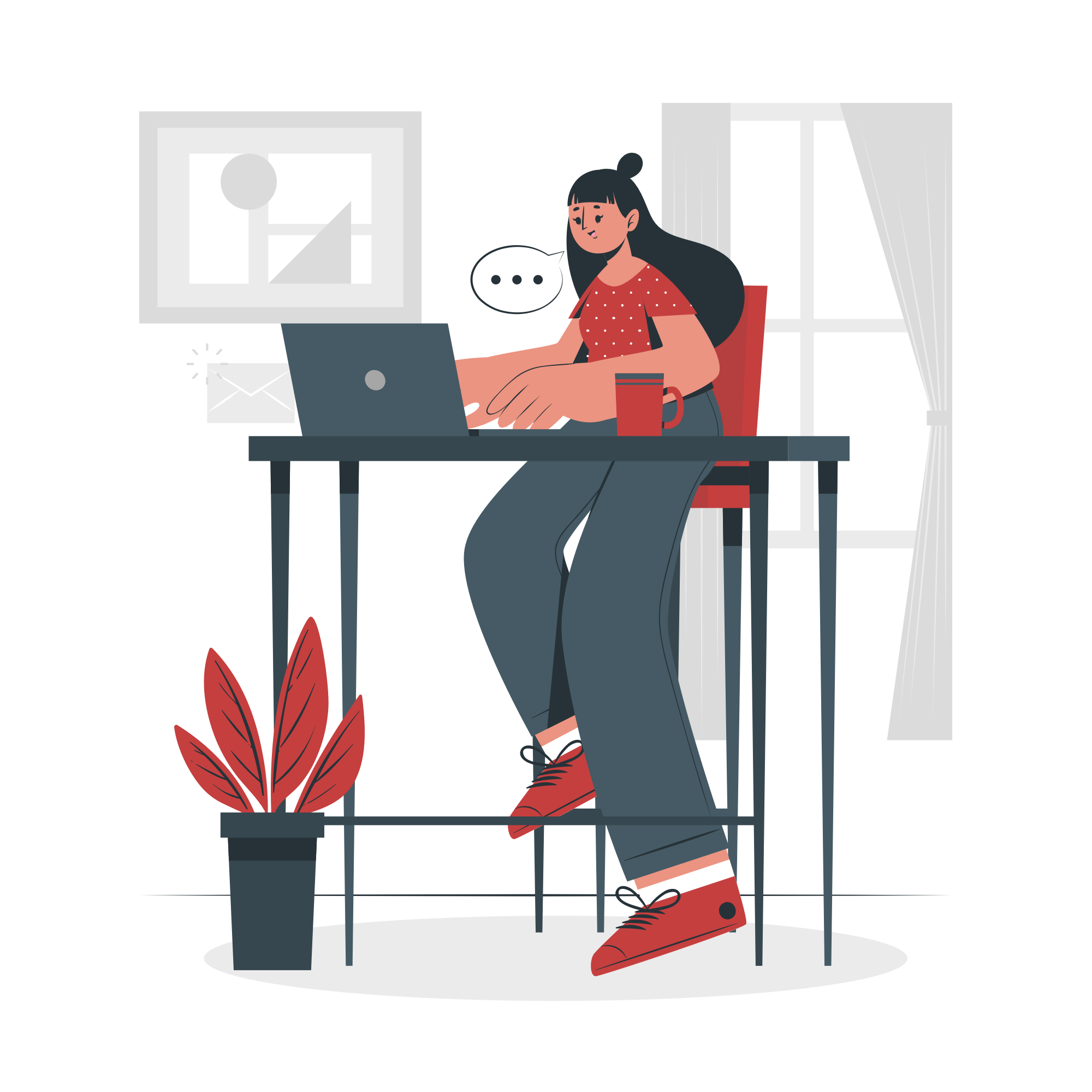 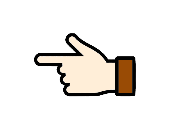 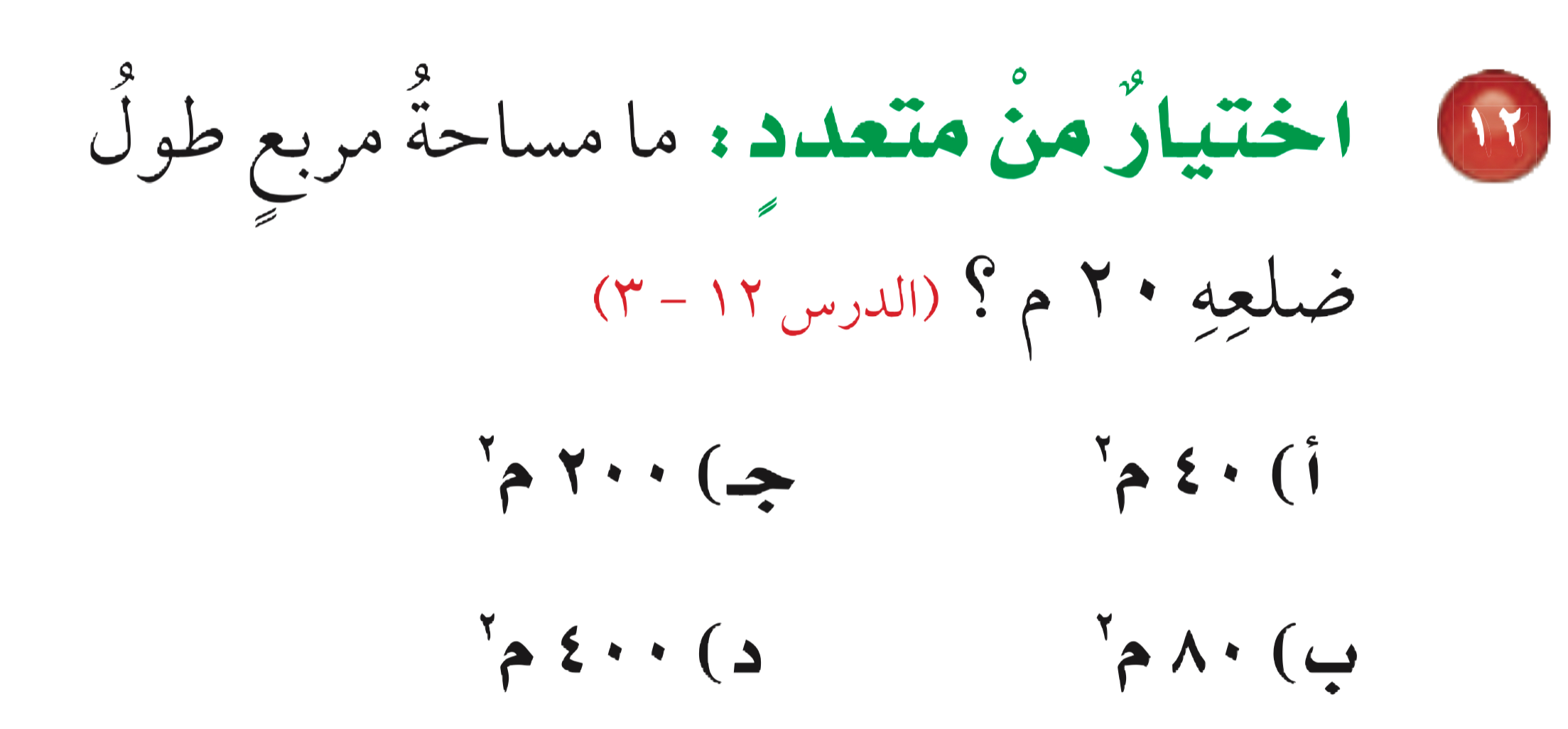 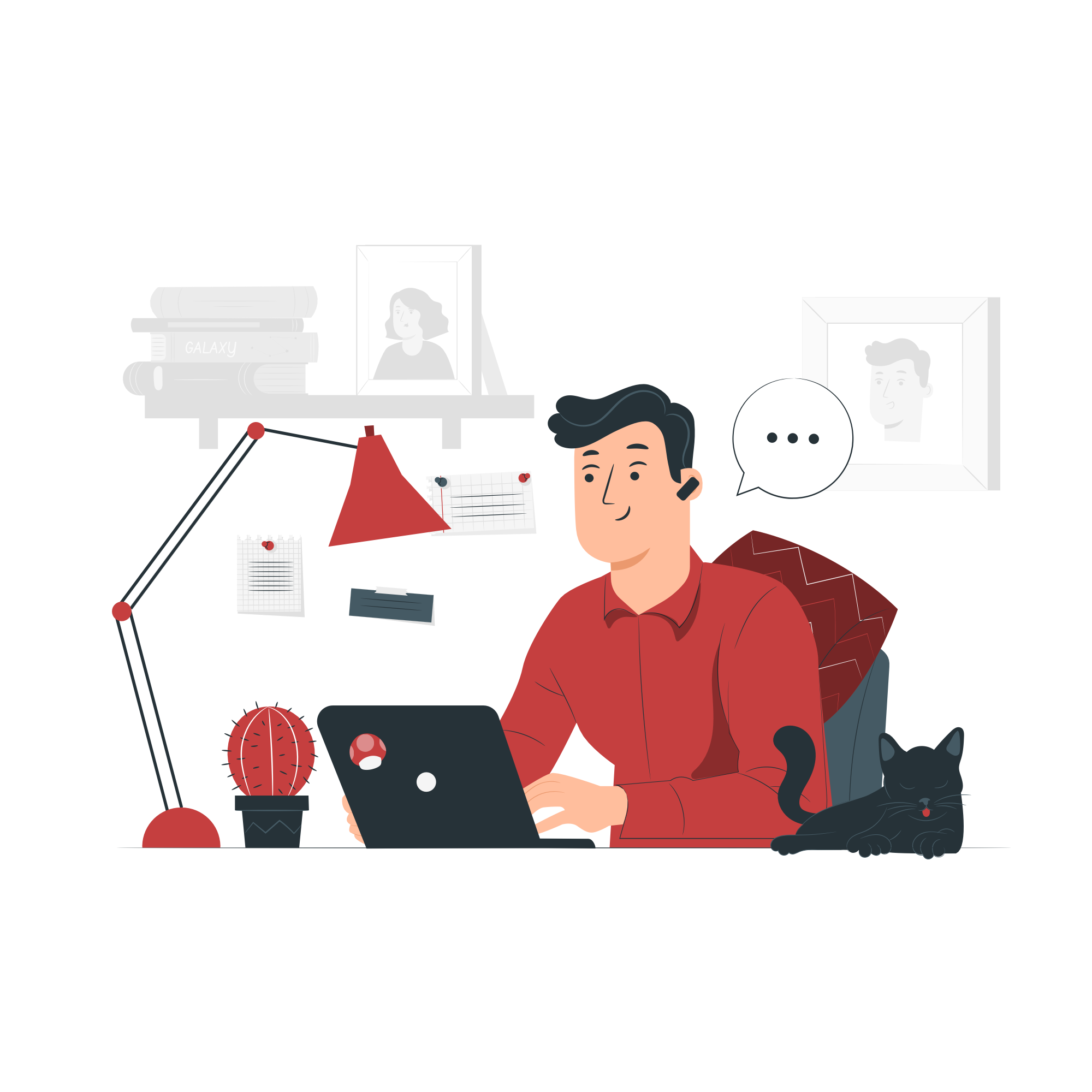 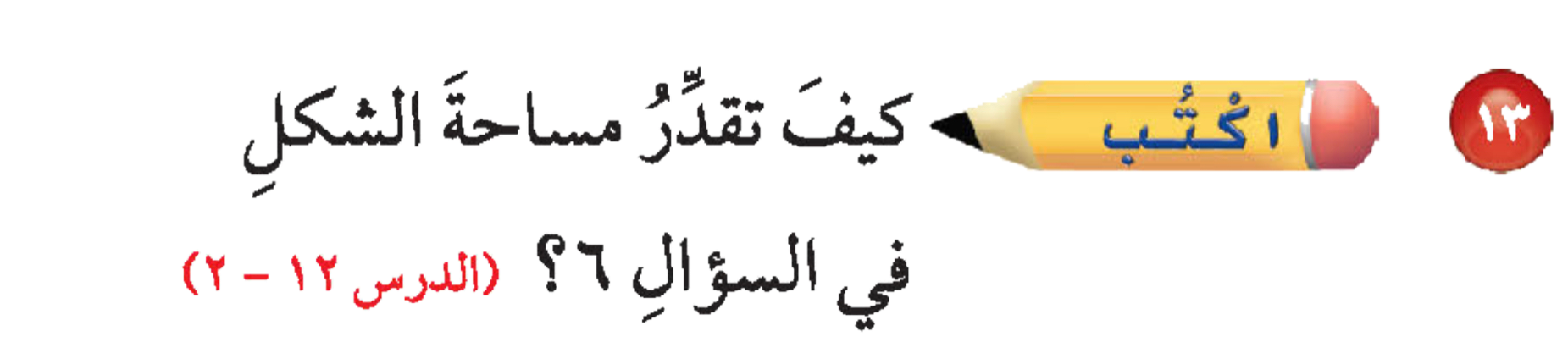 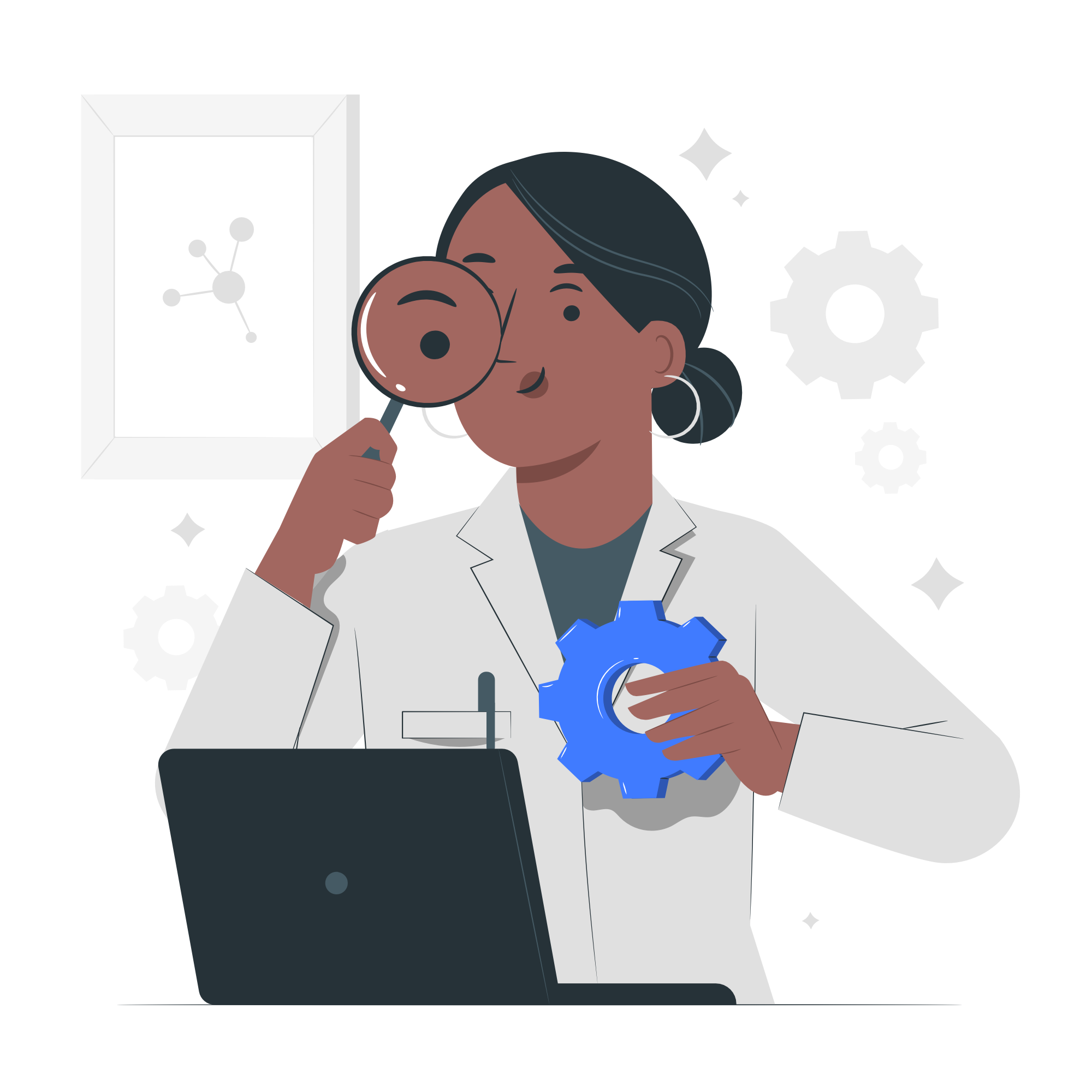 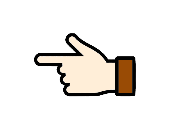 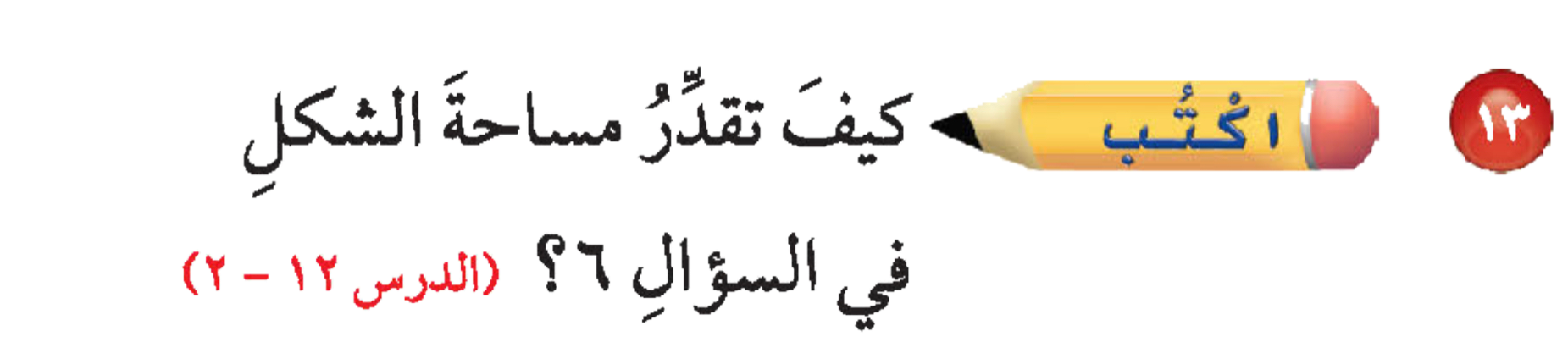 الخطوة الأولى: أعد المربعات الكاملة في الشكل 
الخطوة الثانية: أعد أجزاء المربعات
الخطوة الثالثة: أجمع المربعات الكاملة وأجزاء المربعات
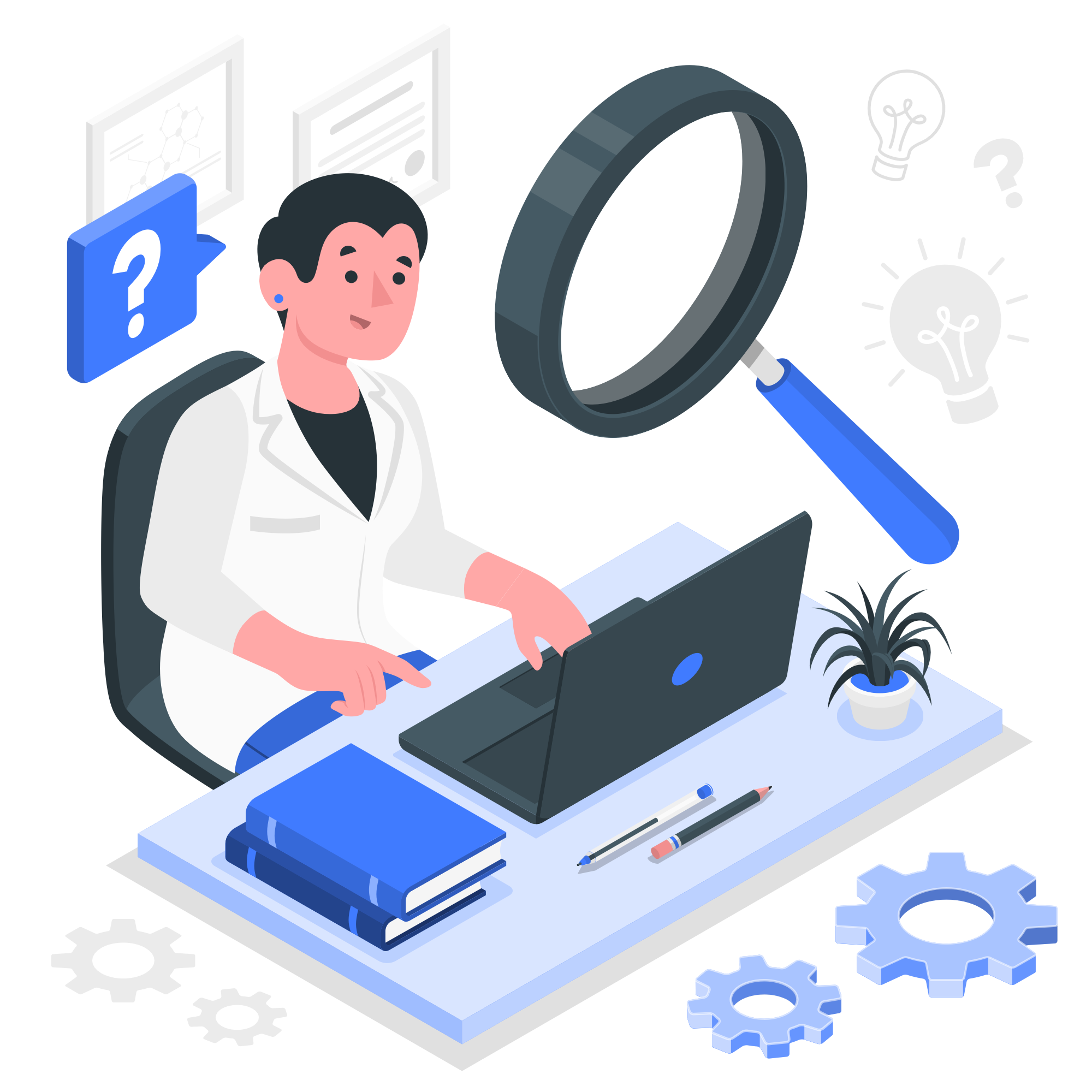